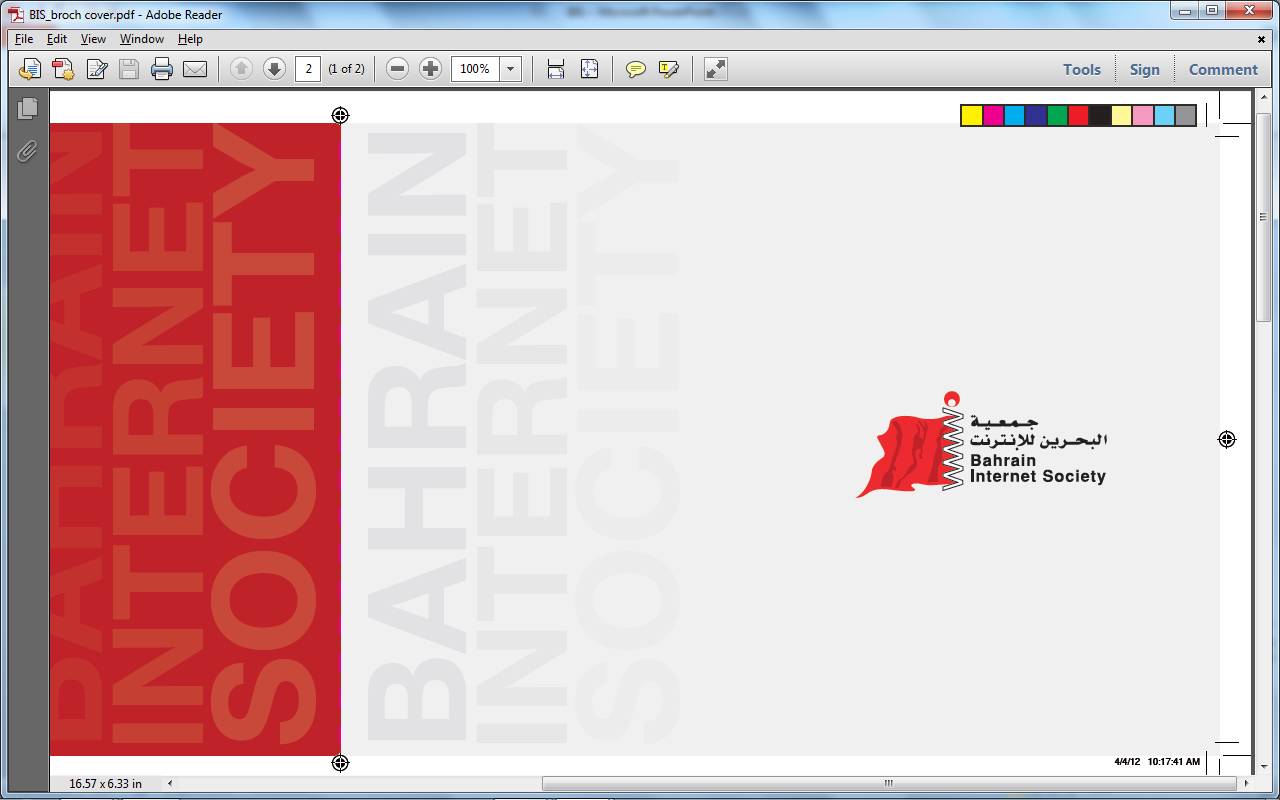 About Bahrain Internet Society
Non-profit organization established in order to help, support and empower the Internet and ICT community in Bahrain, it strives to serve the community of Bahrain by spreading awareness on the benefits of Internet and ICT. BIS also strives to engage in ICT Development toward eBahrain.
The society started in 1999 as the “Internet Club”, and in 2003 it has been officially established as “Bahrain Internet Society”, BIS started many initiatives and project in the country.
About Bahrain Internet Society
About Bahrain Internet Society
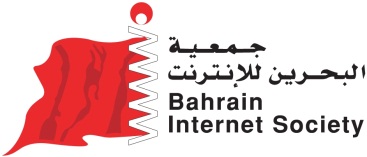 Strategy
Mission: To promote, spread awareness, and develop the use of the internet for the benefit of the community in the Kingdom of Bahrain.
Vision: Promoting the Kingdom of Bahrain to become a leading regional and international center for the use and the development of the Internet, eContent, and Information & Communications Technology.
Objectives
To provide substantiated and authenticated information about the Internet in The Kingdom of Bahrain.
To provide technical services and consulting to all categories of society from individuals to organizations in the field of Internet.
To enfold all Internet users, including beginners and those with experience.
To organize events and work activities and participation in national projects that discuss issues and challenges related to using the Internet in technical, commercial, social and other fields.
To contribute to the localization and dissemination of Arab culture in the field of Internet and Information Technology.
To contribute to raising the level of information networks through effective cooperation with the providers of the service and the relevant authorities.
To ensure the provision of information and services, far from all harm to the customs and traditions and the security of the Kingdom of Bahrain.
Board Members
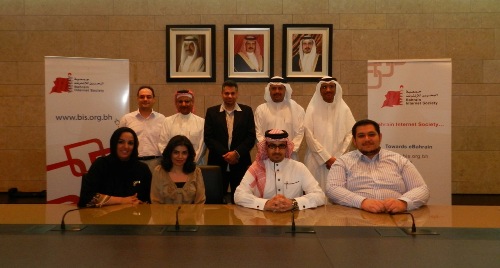 Member and Partners
Chapter
Member Since 
March 2012
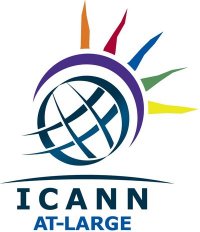 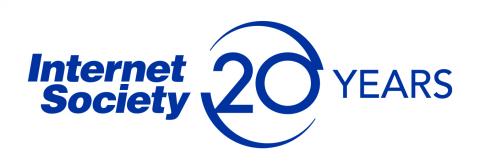 Partners
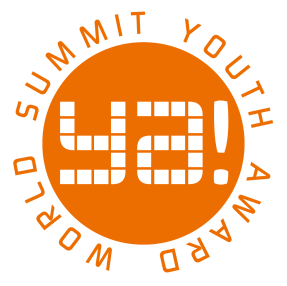 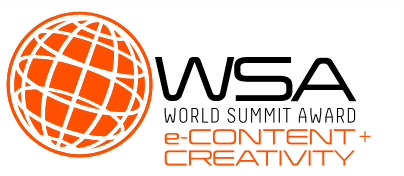 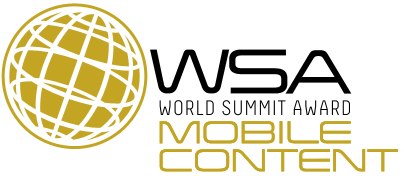 Winning Best eNGO Award
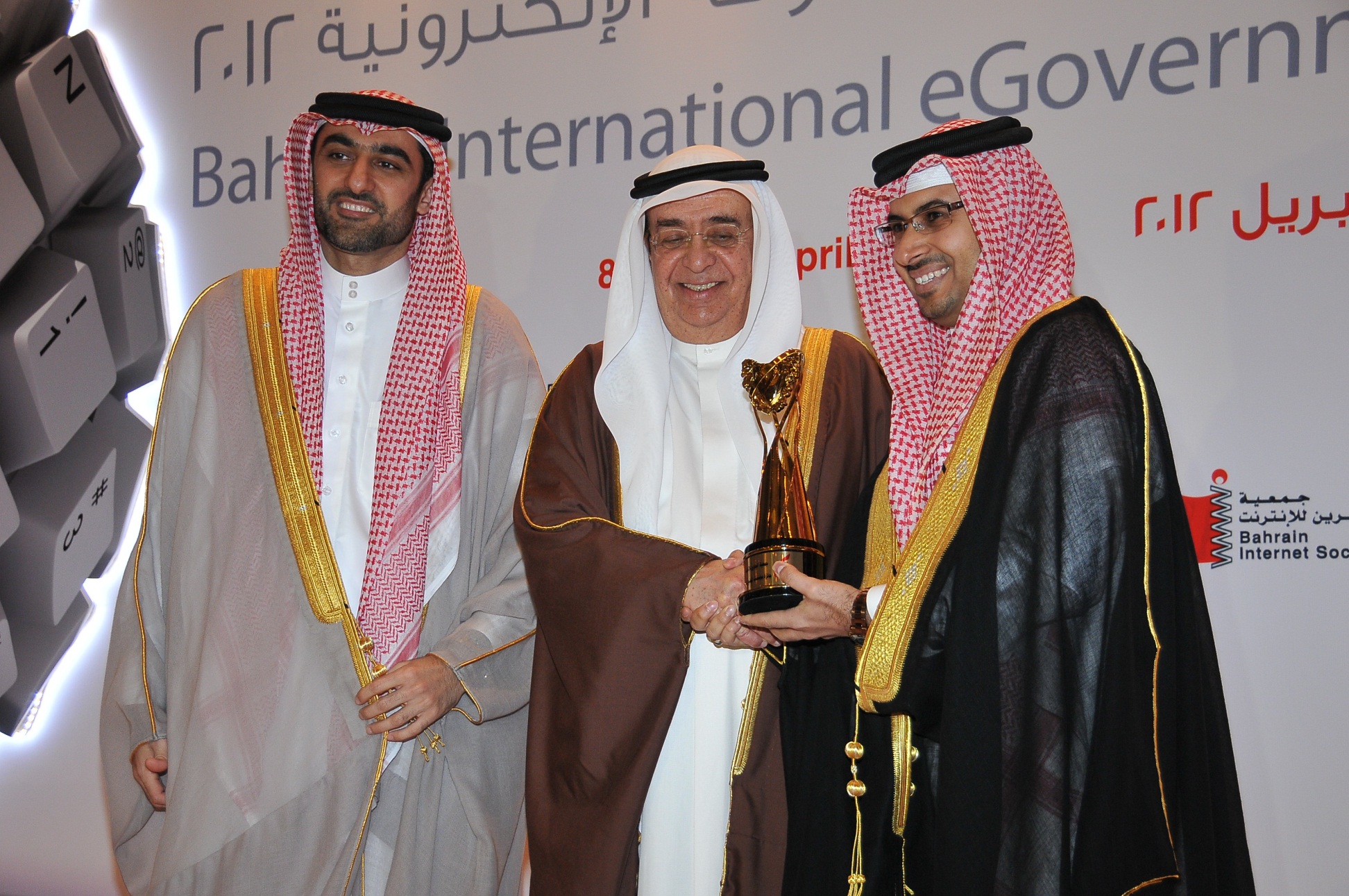 BIS Projects
eCitizen (Qudarat)
Free training courses for citizens of all governorates of the Kingdom in order to computer literacy among citizens. Training: computer skills and programs "Microsoft Office" and how to use Internet and e-mail, in addition to the use of e-government portal
Citizen Benefited: 800 Citizen
Partners:
Microsft
eGovernment Authority
Gulf Future Business
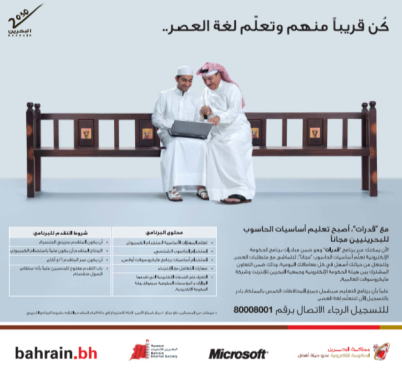 [Speaker Notes: Objectives
New Election
Achievements
Projects]
Future IT Leaders
Targeting excelled university students, and provides them with recognized professional certifications that include:
Microsoft Solution Developer 
Soft skills
ITIL, Project Management and Quality Management
In addition provides a practical experience (on job induction with Microsoft and on job training with Microsoft Partner)
This project increases the employment opportunities for graduates.
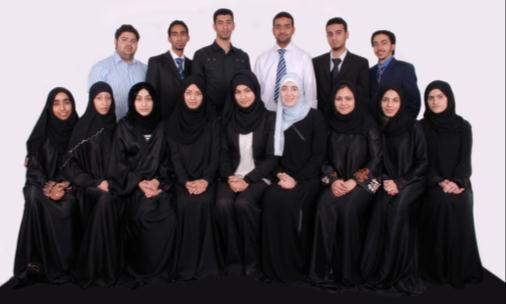 Citizen Benefited: 15 University Students
Project Partners:
Microsoft
Mumtalakat
University of Bahrain
Gulf Future Business
[Speaker Notes: Objectives
New Election
Achievements
Projects]
Zain eShabab
A competition for the youth of Bahrain to encourage creativity in the fields of ICT and eContent, where the youth employ the technology and eContent to develop projects that benefit the society, the youth are mentored by experts in the field to ensure the success of their projects.
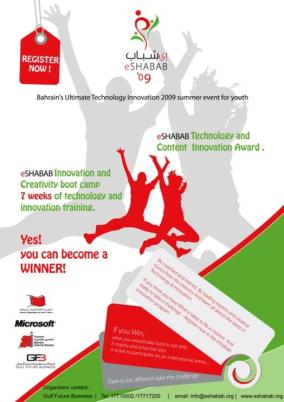 Citizen benefited: 80 youth annually 
Partners:
Zain
General Organization for Youth and Sport
Gulf Future Business
Microsoft
Website: http://eshabab.org
Video: http://www.youtube.com/watch?v=0GstULheWWc&feature=related
Summer e-Camp
e-Camp program is a collective initiative to support and train orphan students registered at the Royal Charity Organization in 5 week. Microsoft shall offer training program free of charge in 30 hour training.
Benefited: 147 Orphans
Project Partners:
Royal Charity Organization
Bahrain eGovernment Authority
Microsoft
Gulf Future Business
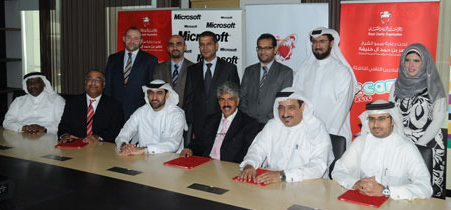 Women in Technology
The objective of this program is to empower women in the field of information technology in order to find a broad and strong women who enjoy the skills in the field of information technology and career development
In-Class Learning: 500 Women
eLearning: 5500 courses
Partners:
Tamkeen
Bahrain Women’s Union
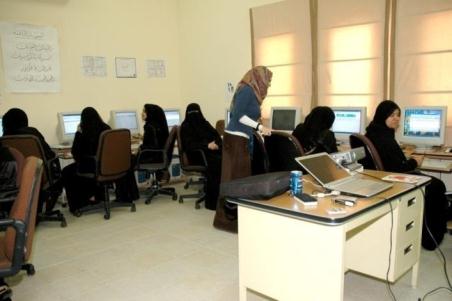 Women in Technology
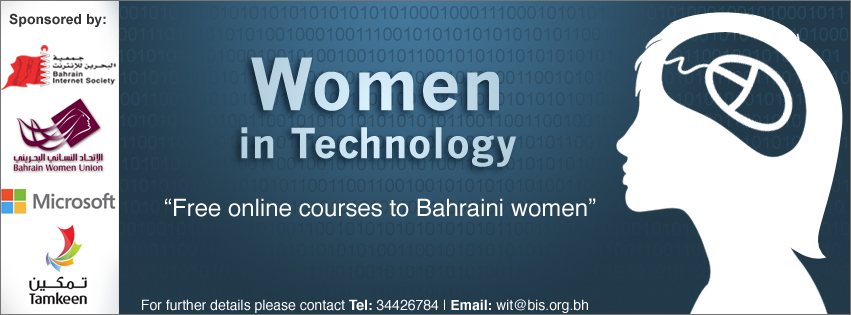 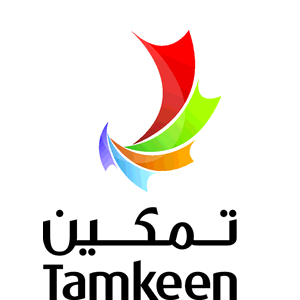 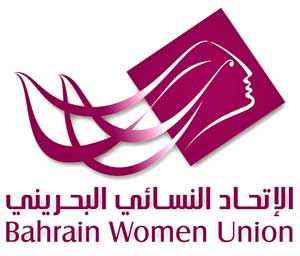 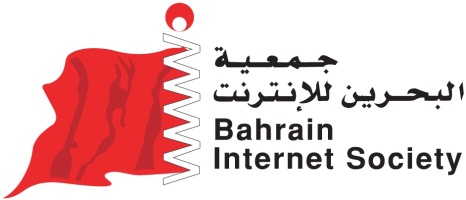 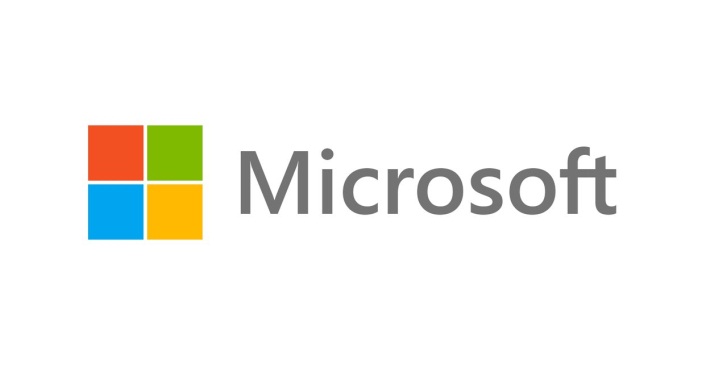 The Objectives of the Program
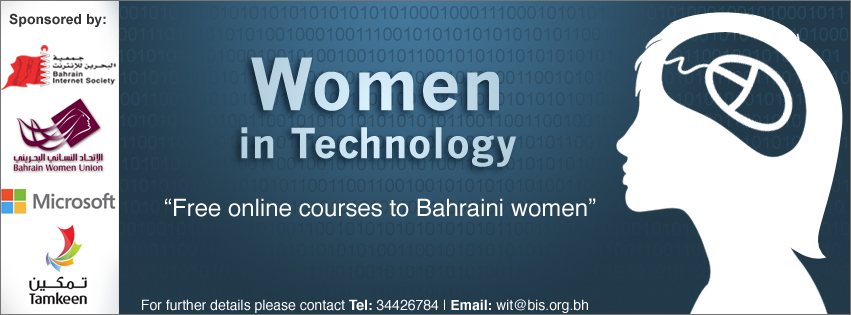 To provide substantial capacity building in the use of technology to partner organization enabling them to expand their reach, sustainability and ability to serve woman.
To create strong base of woman with vital IT and professional development skills, allowing them to gain access to new careers and training opportunities.
To empower program participants to play an integral role in shaping their country’s future. Be playing active roles in socio- economic development of the country.
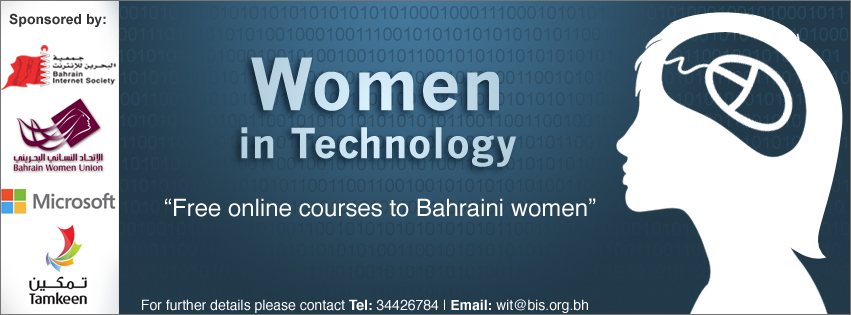 Program Features
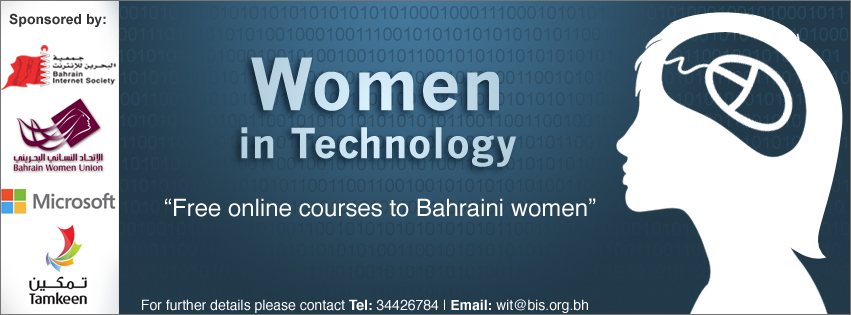 Number of woman who expected to benefit from the program are from 1500 to 2000 women.
Trainee will obtain three licenses up to 5 licenses as maximum.
The validity of the  training license 3 months from first use.
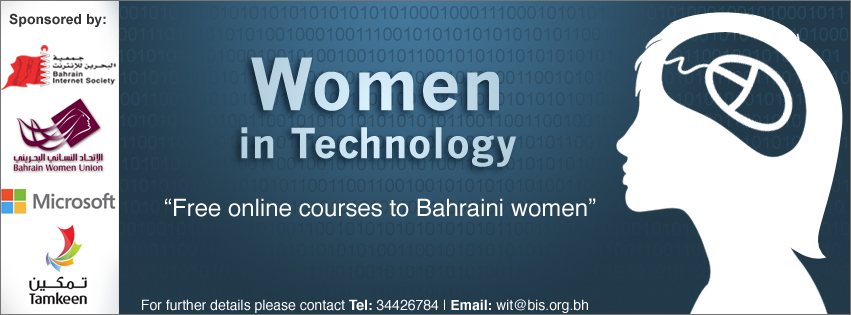 Project Portal
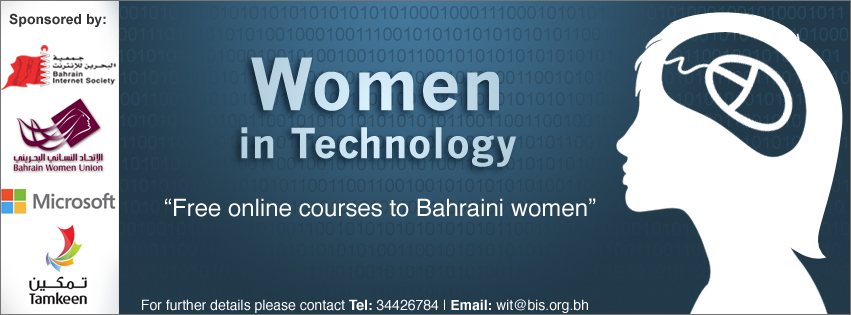 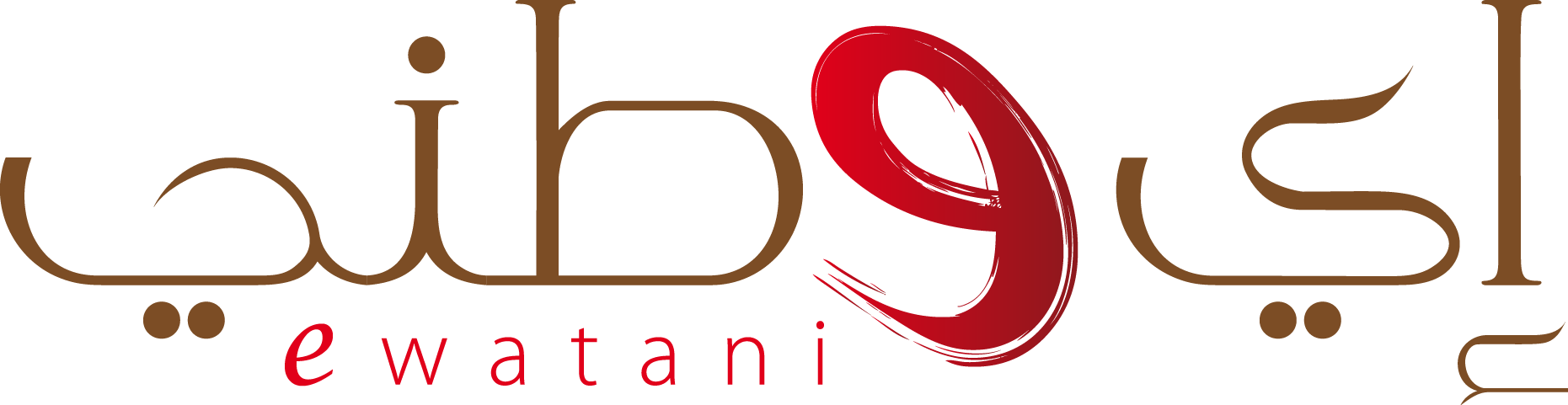 www.ewatan.com
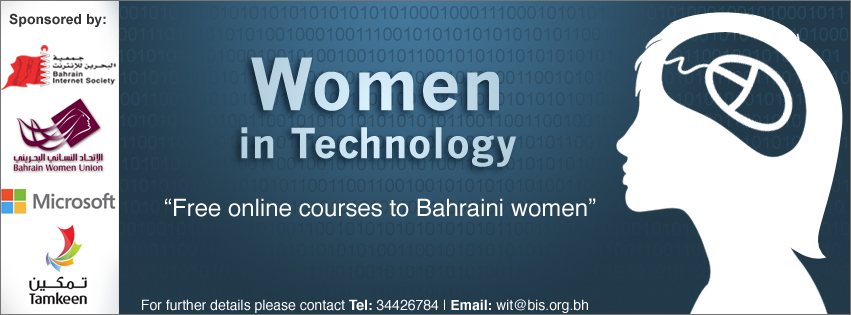 Categories of the Courses
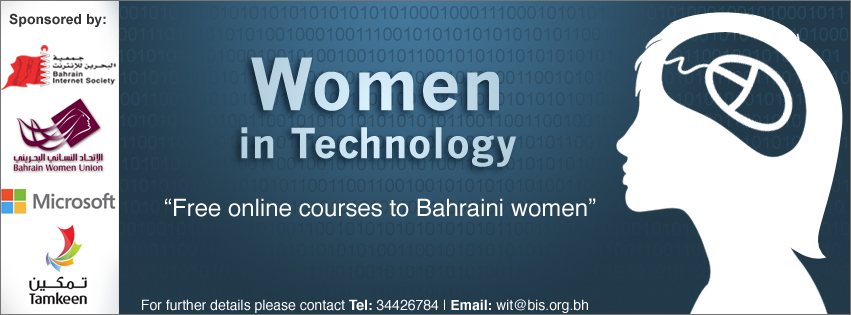 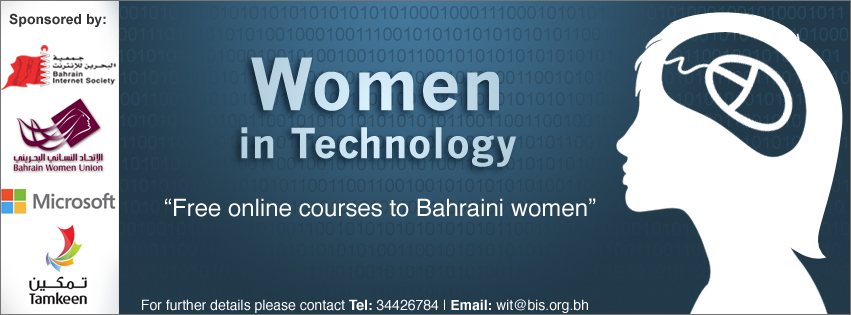 Career Connection
The objective of this program is to train unemployed citizen on basic IT skill to make them more competitive to enter the job market .
Citizen Benefited: 600+
Partners:
Microsoft
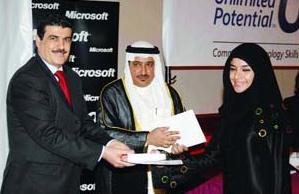 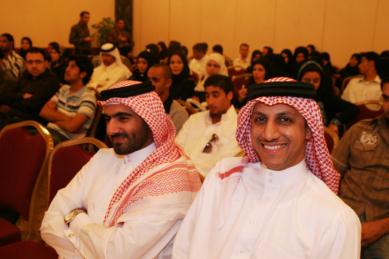 Initiatives and Conferences
Bahrain eContent Award
The concept of Bahrain eContent Award inspired by the World Summit Award (WSA) which showcases best eContent projects. The Award is distinctively featured as a national event which contributes to introduce and promote Bahrain eProducts locally and globally, the award has been launched 2005 and organized bi-annually.
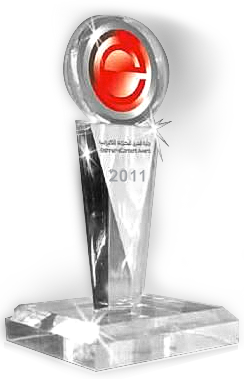 www.bea.bh
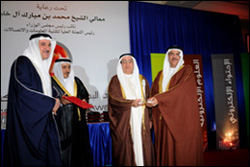 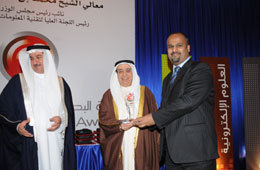 Bahrain International eGovernment Forum & ICT Expo
Bahrain Internet Society is an Executive Committee Member and Chairman of the Technical Committee of the event the largest in the field of information technology and telecommunications in Bahrain for the year 2009, 2010, 2011 & 2012
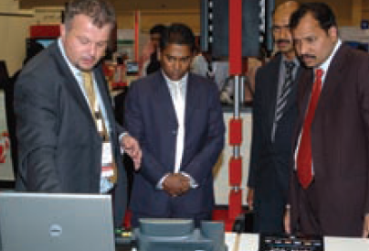 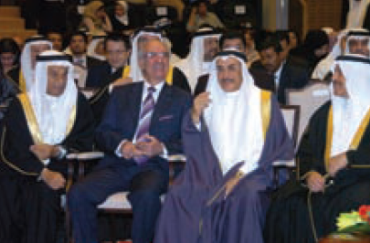 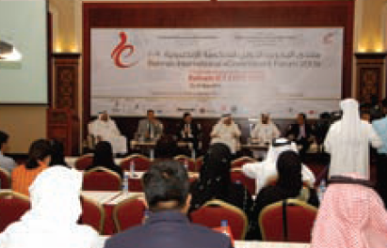 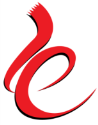 GCC Government Social Media Summit
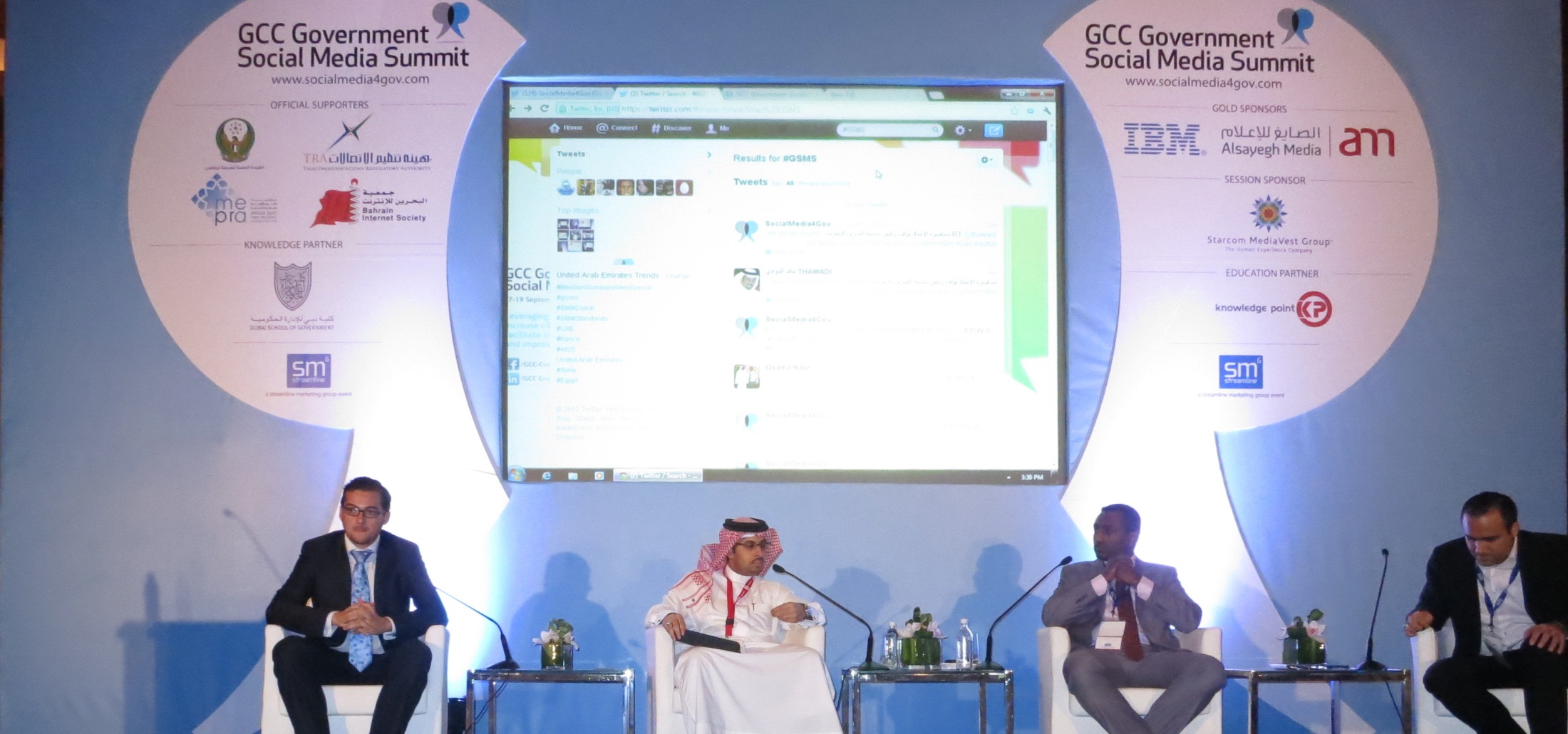 Developing the Arabic Digital Content (with United Nations - ESCWA)
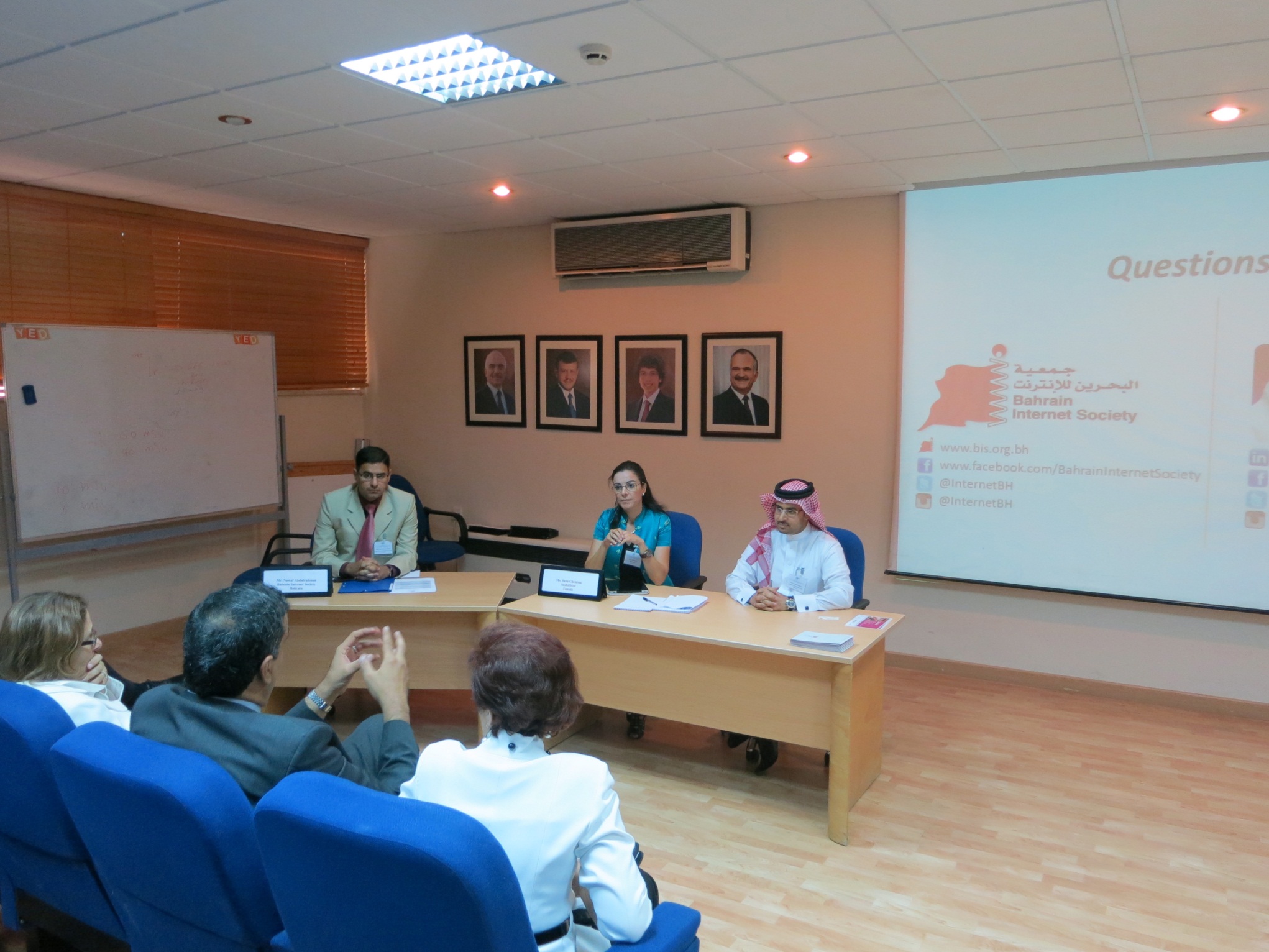 Gulf Internet Week
Is organized annually for the fourth consecutive year coinciding with the Global Internet Day that is announced by the Internet Society (ISOC), the Gulf Internet Week highlights the most important ICT issues facing the Gulf societies at the moment. 
The event includes field visits to schools, institutes, majlises, governorates and youth and sport innovation centres.
Website: http://www.gulfinternetweek.com
Partners:
Ministry of Industry and Commerce
Kuwaiti Internet Association
Bahrain ICT Suppliers Trade Association
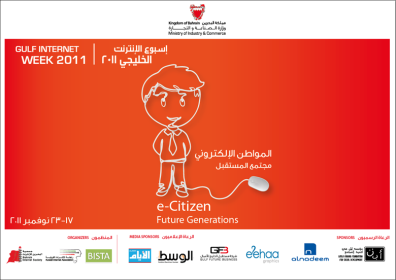 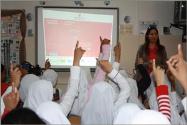 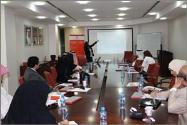 MENA ICT Conference 2010 & Arab GoldenChip Awards
Bahrain Internet Society is a Member of Organizing Committee and Chairman of Arab GoldenChip Awards.
Arab gold awards recognize  the most important Arab personalities that contributed to the development of ICT in their countries in the Arab world as a whole.
Website: http://www.menaict.com/v1/
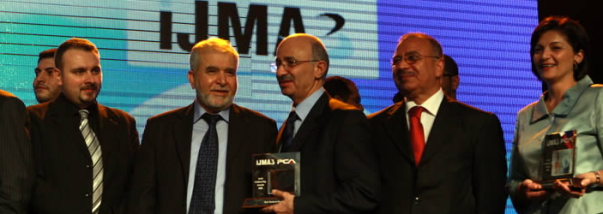 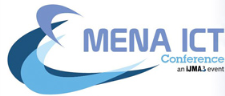 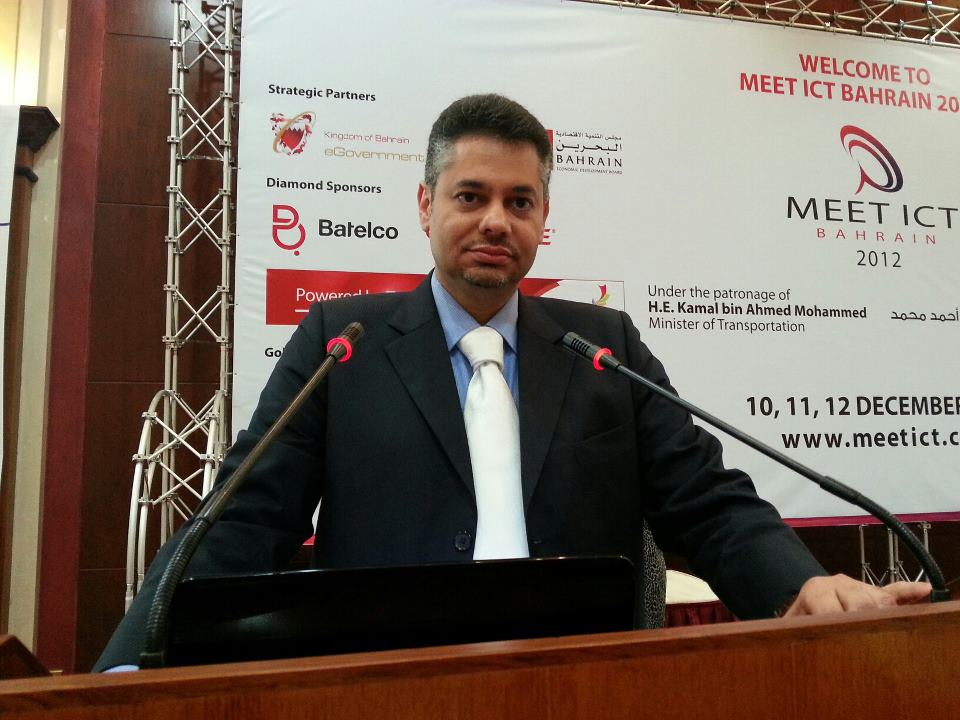 Special Interest Groups
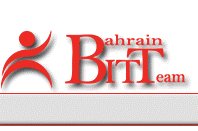 Bahrain IT Team
Looking after the interest of university students Towards achieving bright Career in ICT


BISTA
Bahrain ICT Suppliers Trade Association is a body responsible of carrying the vision of making Bahrain a recognized information and communication technology (ICT) hub in the Middle East region.
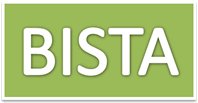 Engagements
Bahrain Chapter of the Internet Society
http://www.internetsociety.org/ 
Member of ICANN At-Large
http://www.atlarge.icann.org/
Board Member of World Summit Youth Award
http://www.youthaward.org/ 
Member of the Eminent Expert Grand Jury of the World Summit Award
http://www.wsis-award.org/ 
Partner of the Arab eContent Award
http://www.bea.bh/ 
Member of the Consumer Advisory Group by the Telecommunications Regulatory Authority
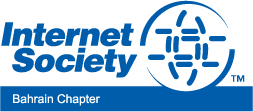 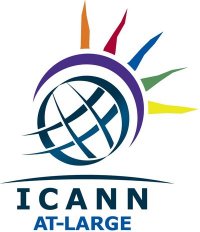 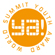 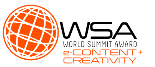 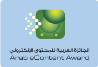 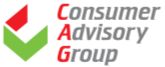 Current ICANN Involvements
MESWG – Middle East Stragic working group
 APRALO – WG's
    	Capcity Buliding 
          ROP
           At-lagre Summit 2
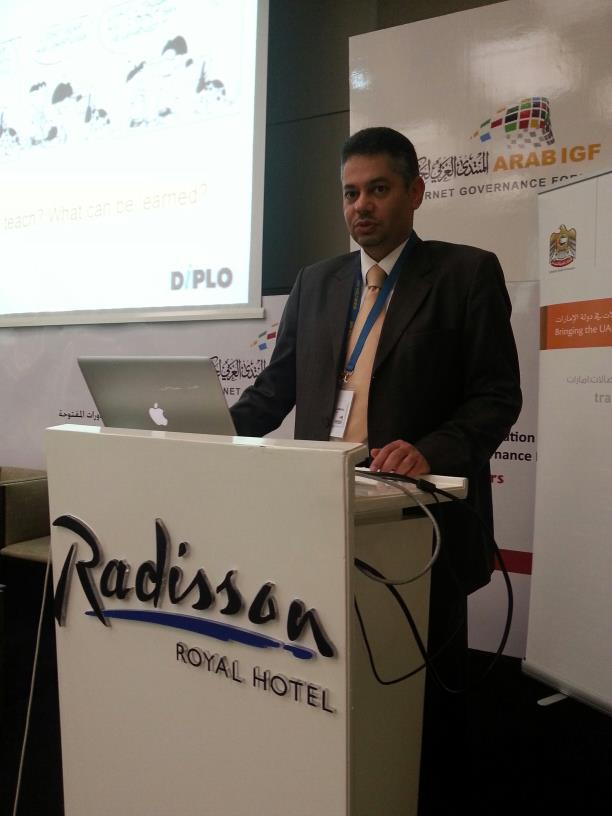 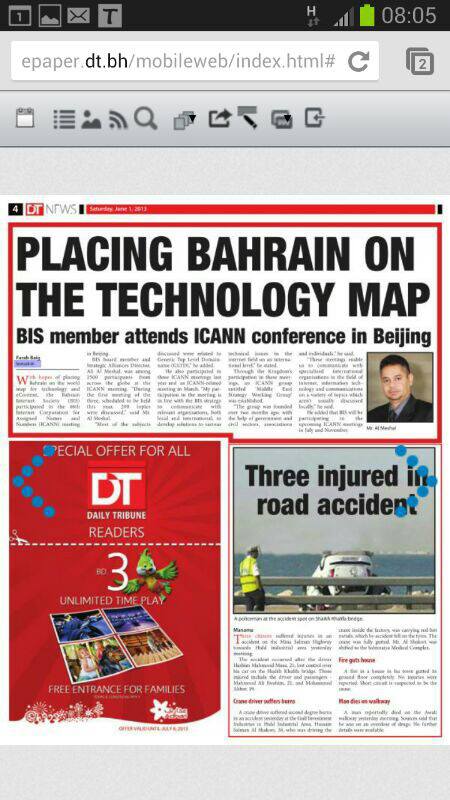 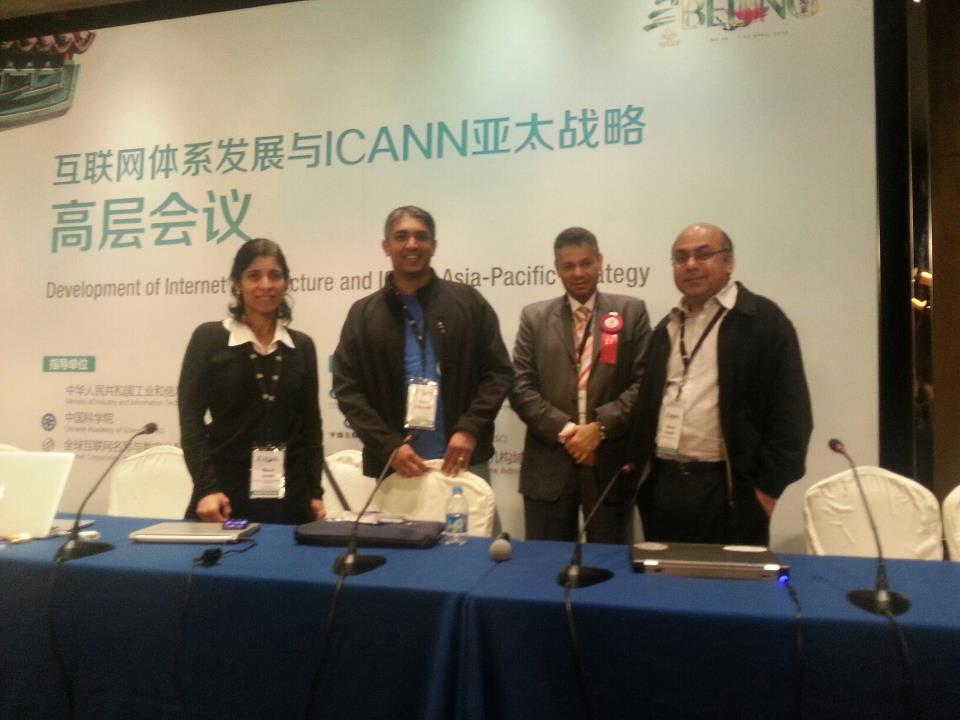 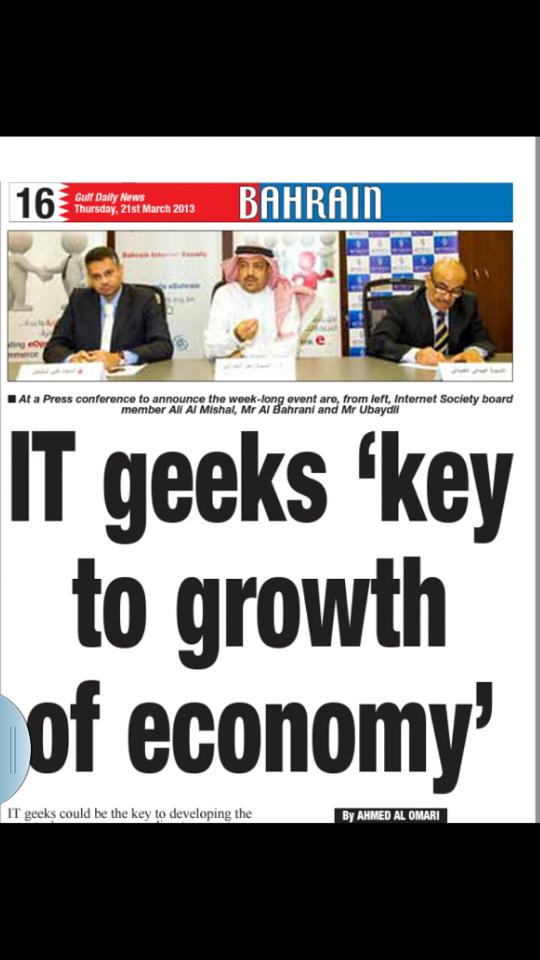 Monthly Events
Beside to the projects, initiatives and conferences, BIS organizes a monthly events for its members, those events highlight and discuss the development of the ICT field nationally, regionally and globally.
[Speaker Notes: Objectives
New Election
Achievements
Projects]
Monthly Events – Reception Event
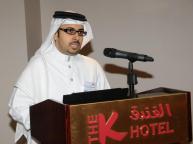 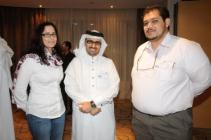 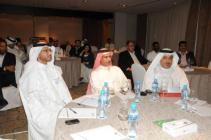 [Speaker Notes: Objectives
New Election
Achievements
Projects]
Monthly Events - eGovernment Authority & BIS workshop on Excellence Award 2012
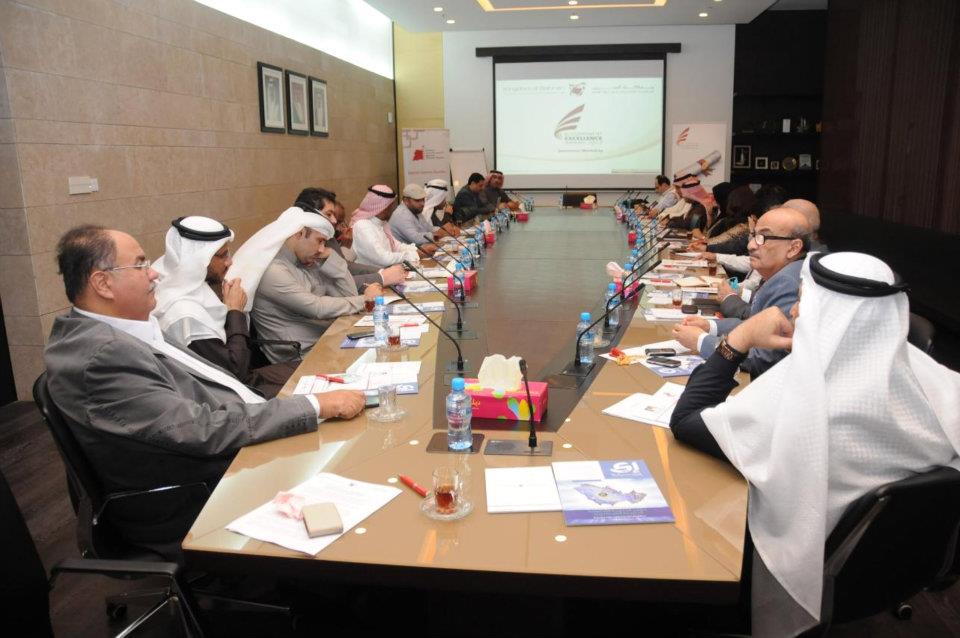 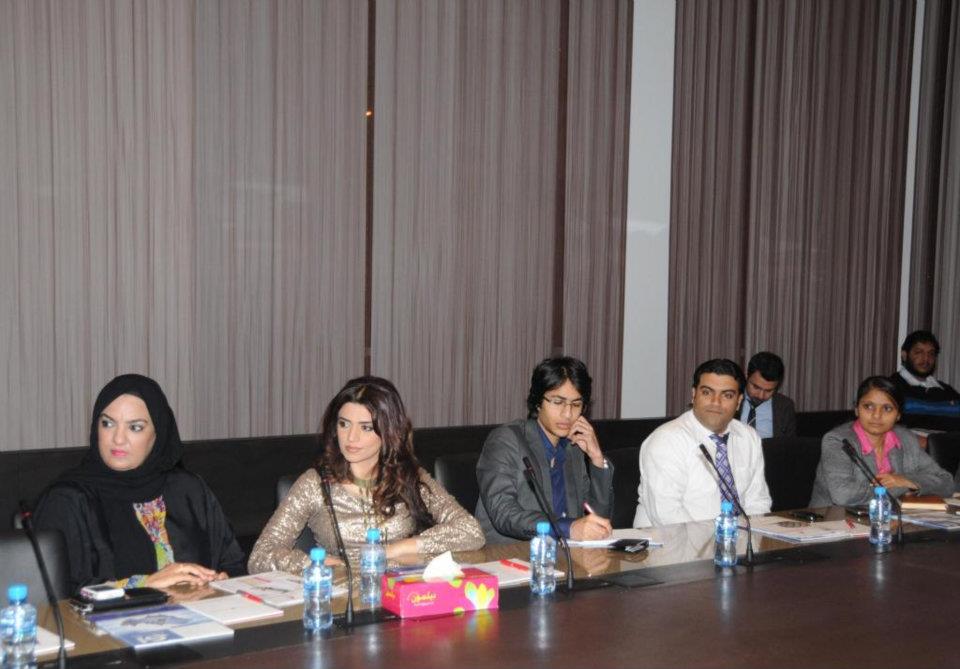 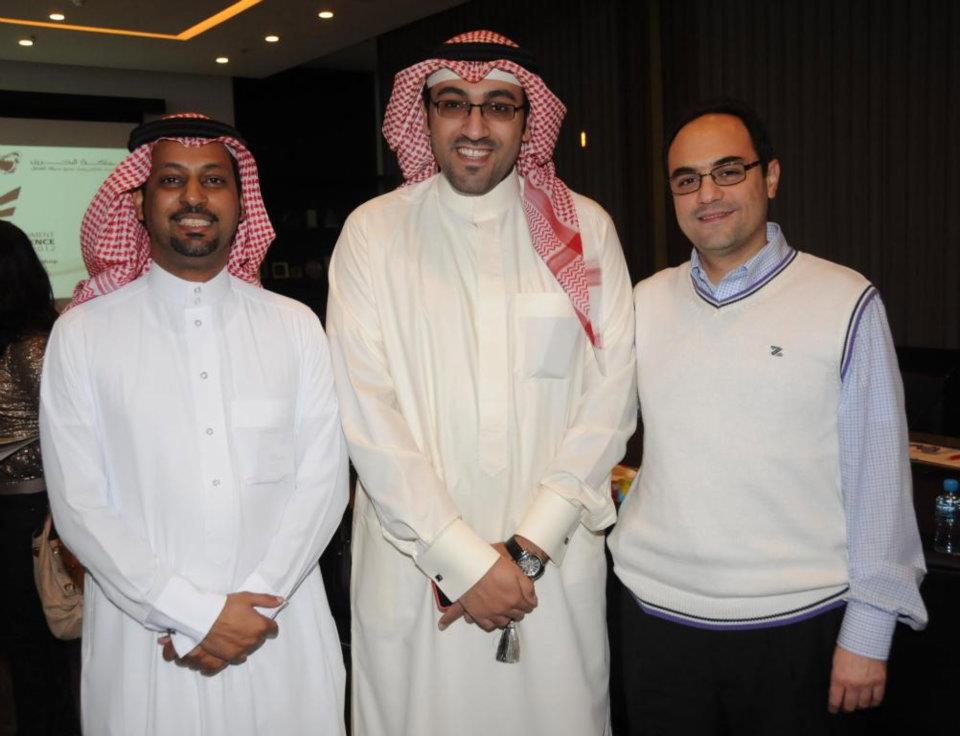 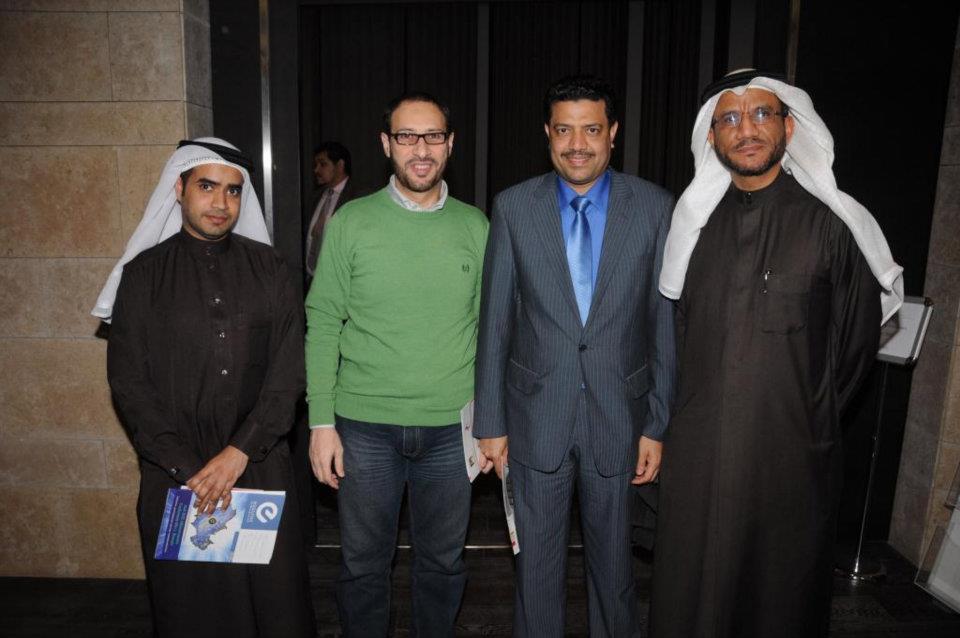 [Speaker Notes: Objectives
New Election
Achievements
Projects]
Monthly Events – eContent Workshop
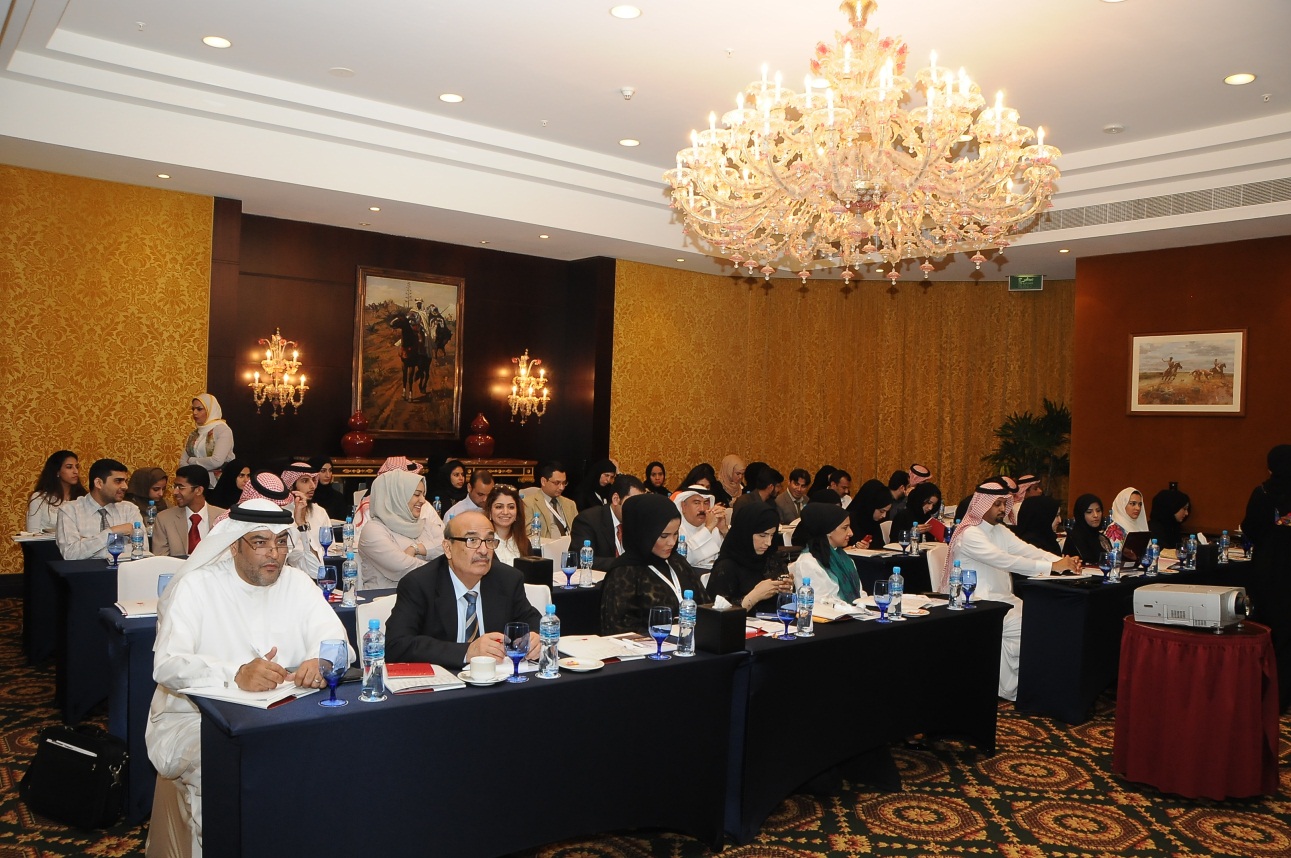 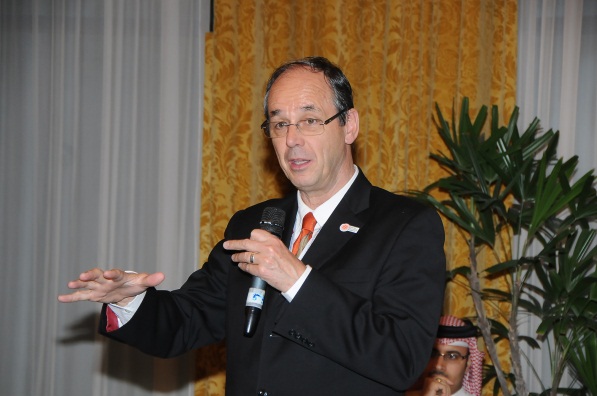 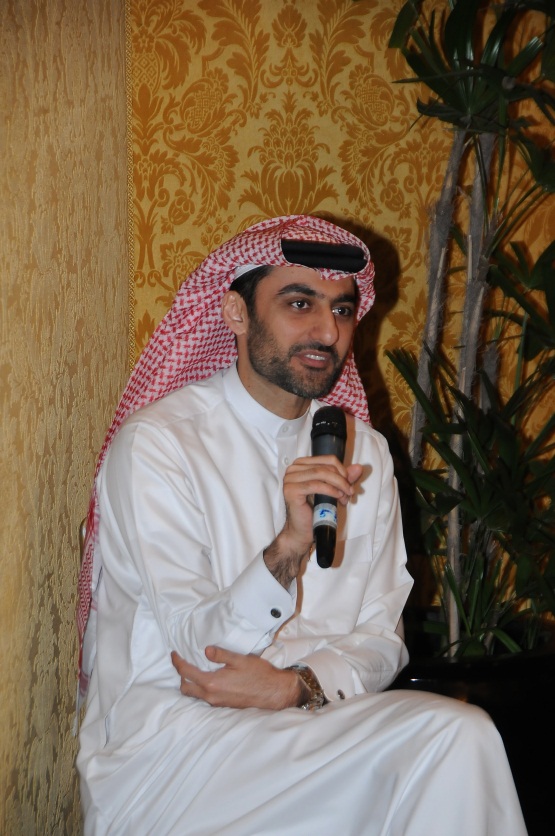 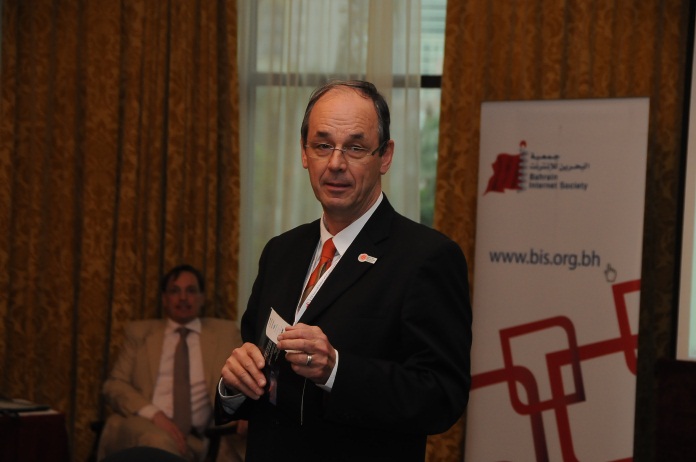 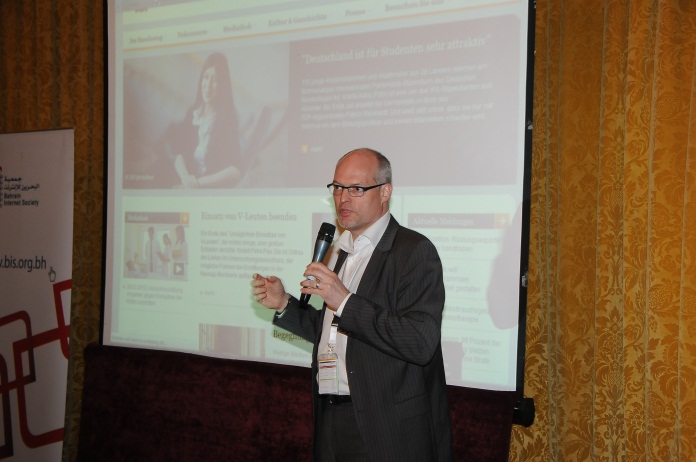 [Speaker Notes: Objectives
New Election
Achievements
Projects]
Monthly Events – Ramadan Ghabga
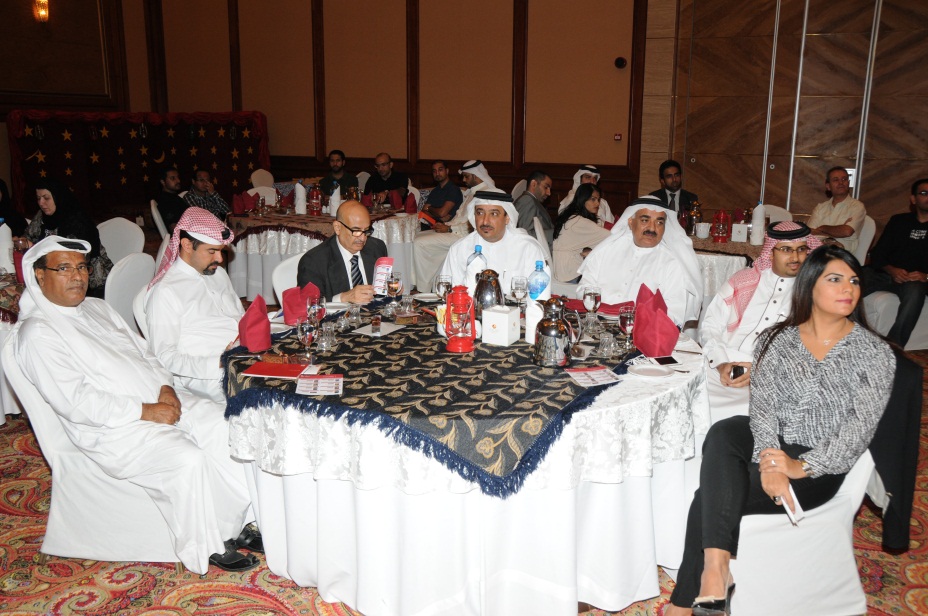 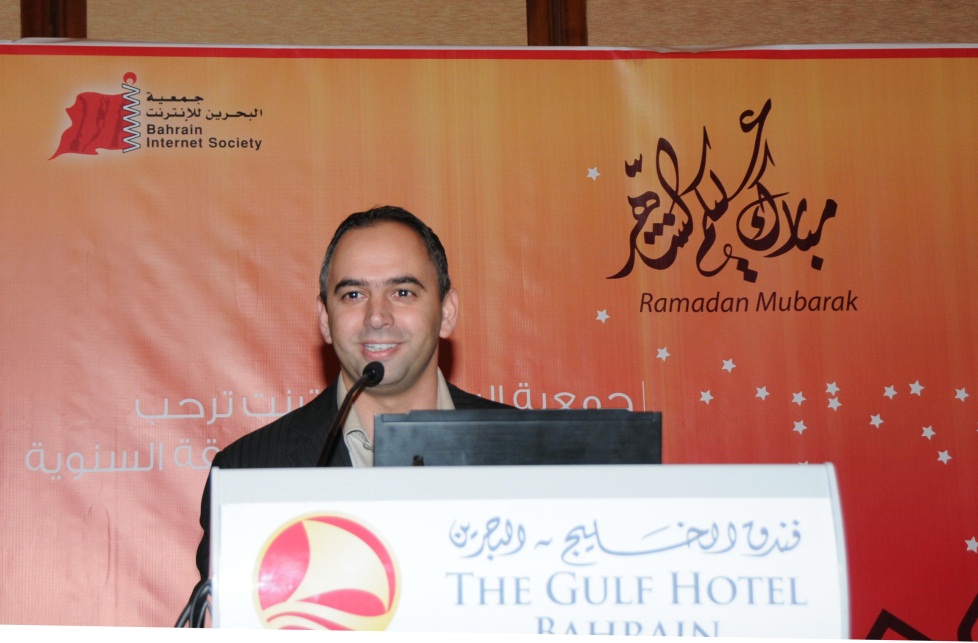 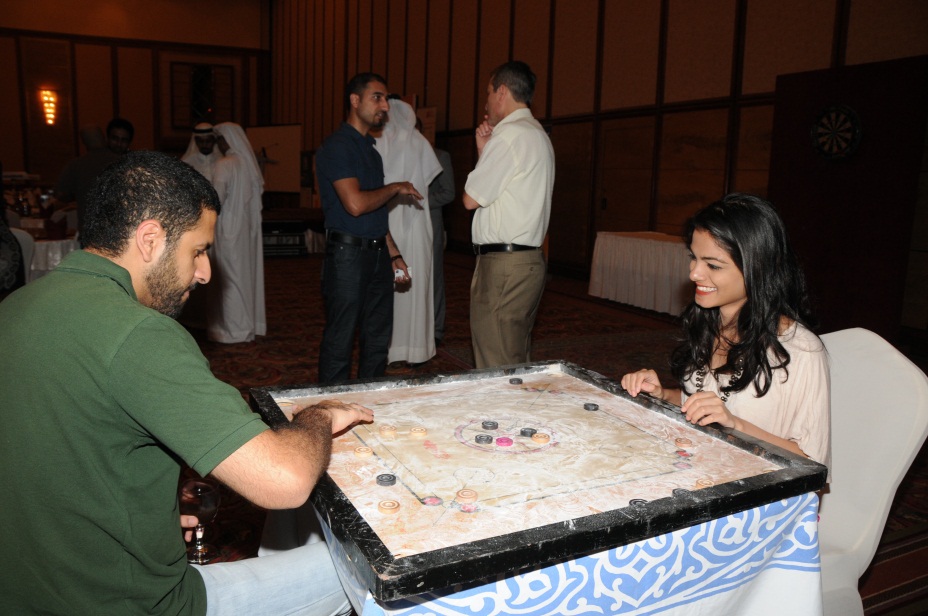 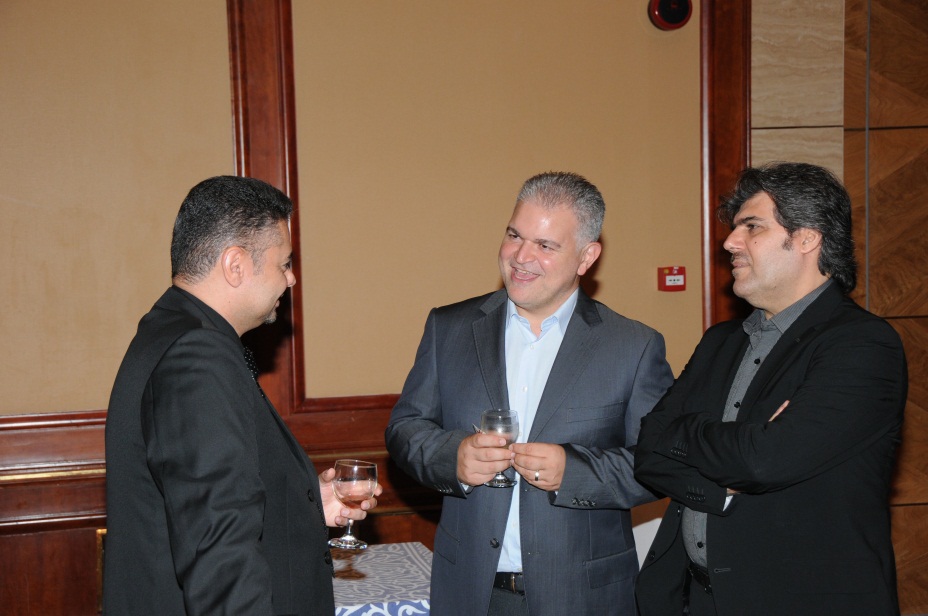 [Speaker Notes: Objectives
New Election
Achievements
Projects]
Monthly Events - Consumer Rights in the Telecom Sector
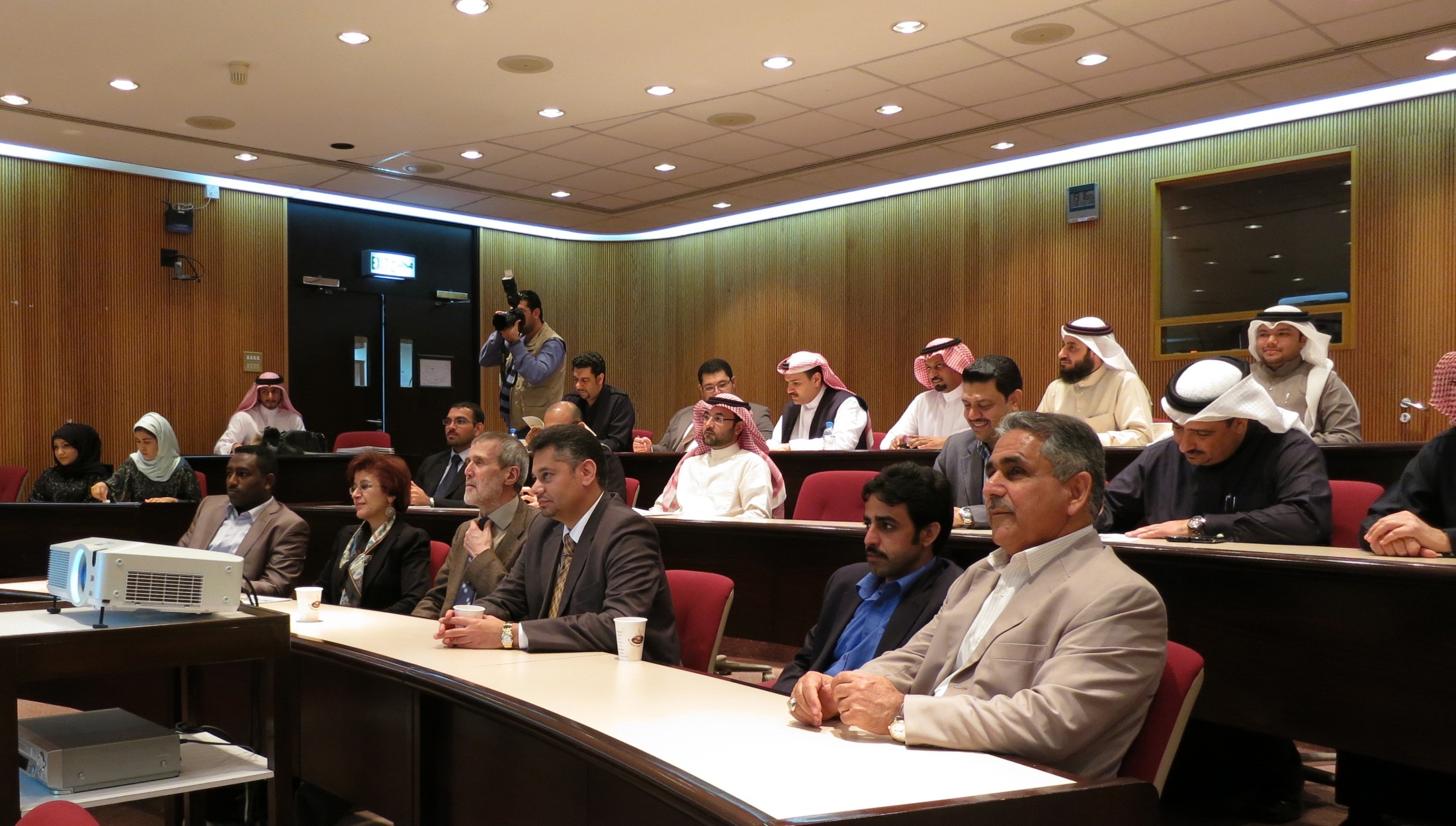 [Speaker Notes: Objectives
New Election
Achievements
Projects]
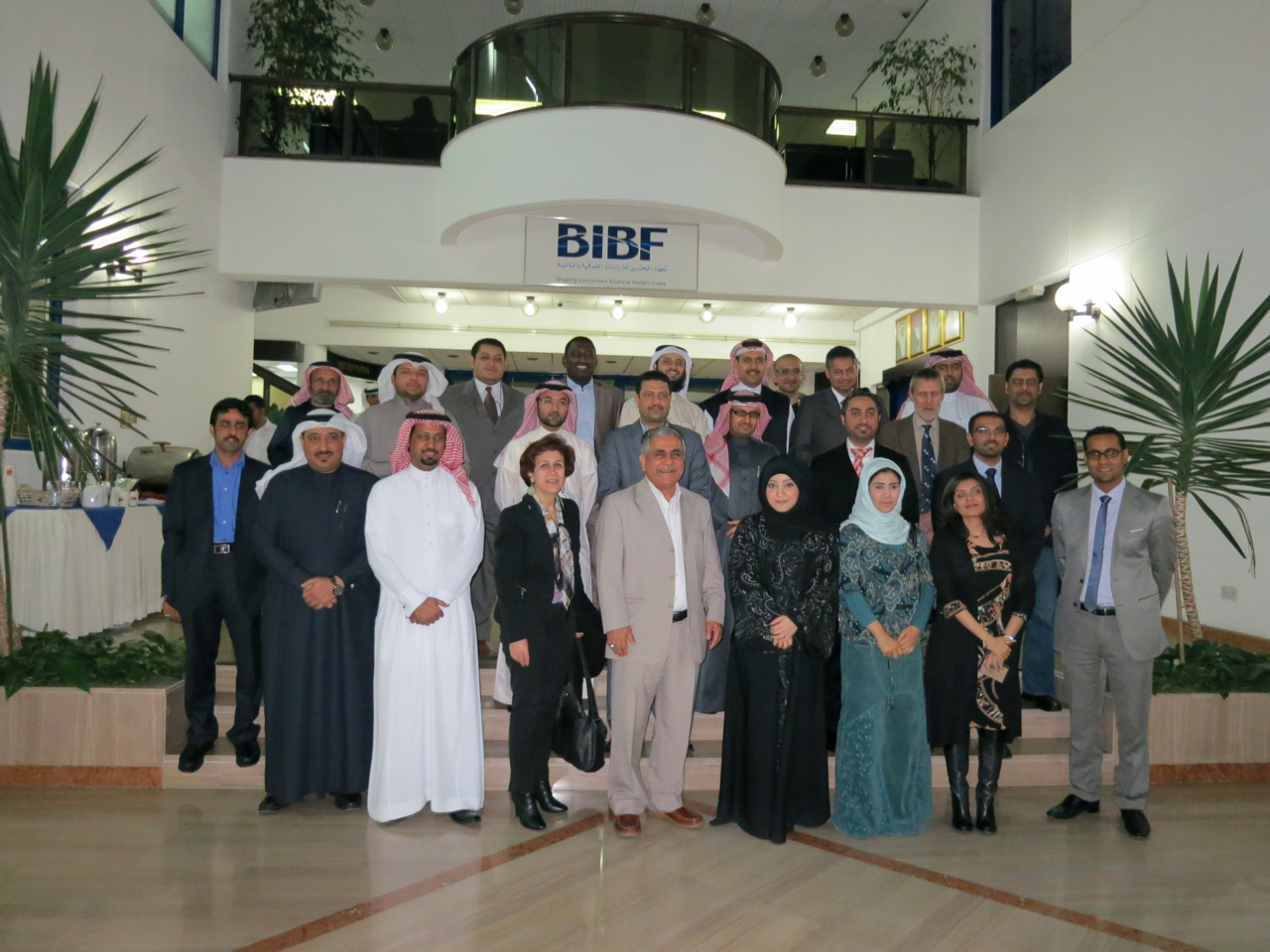 Monthly Events – ICANN Event
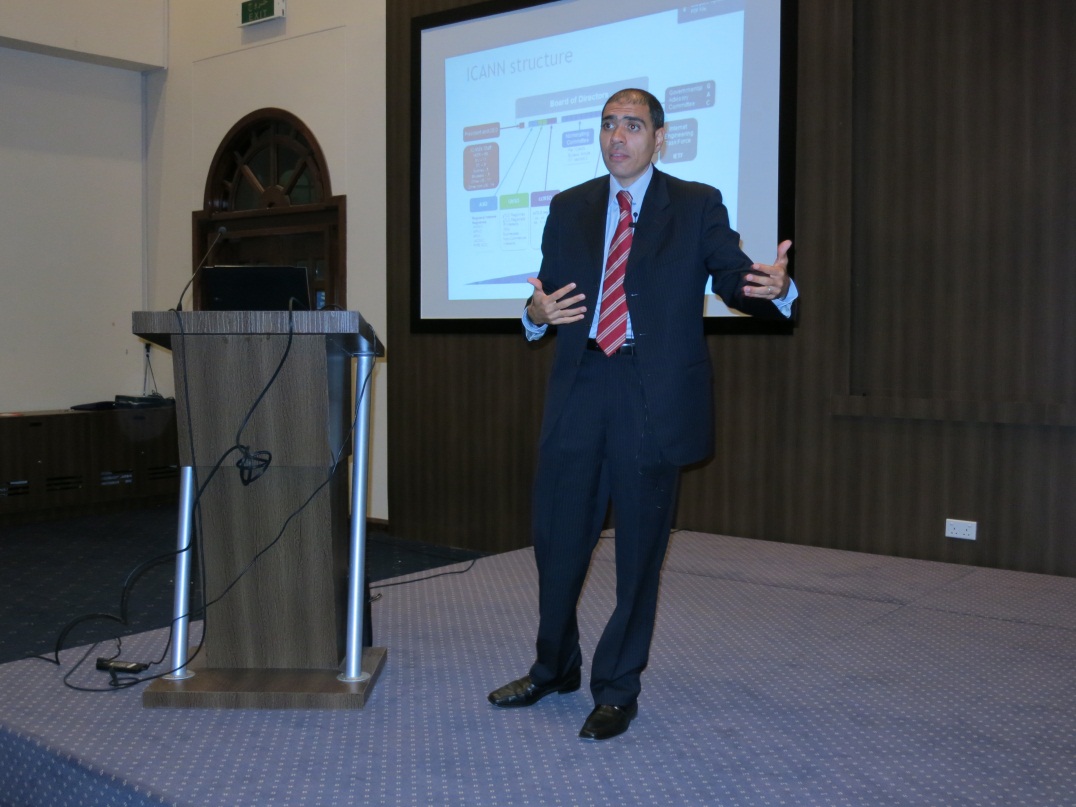 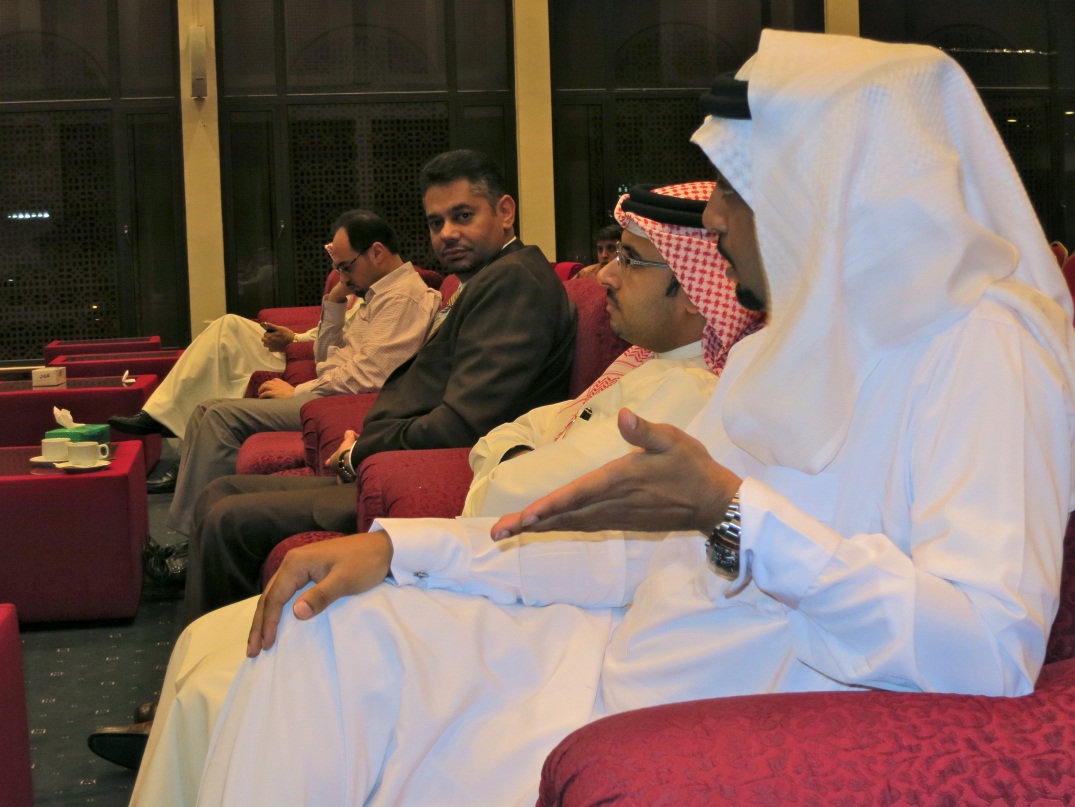 [Speaker Notes: Objectives
New Election
Achievements
Projects]
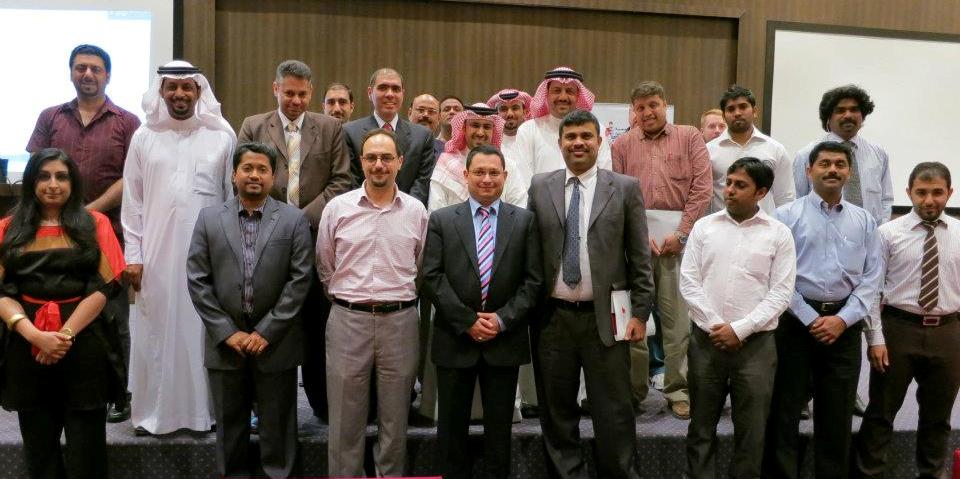 Monthly Events – Social Network Security & Anonymous Attacks
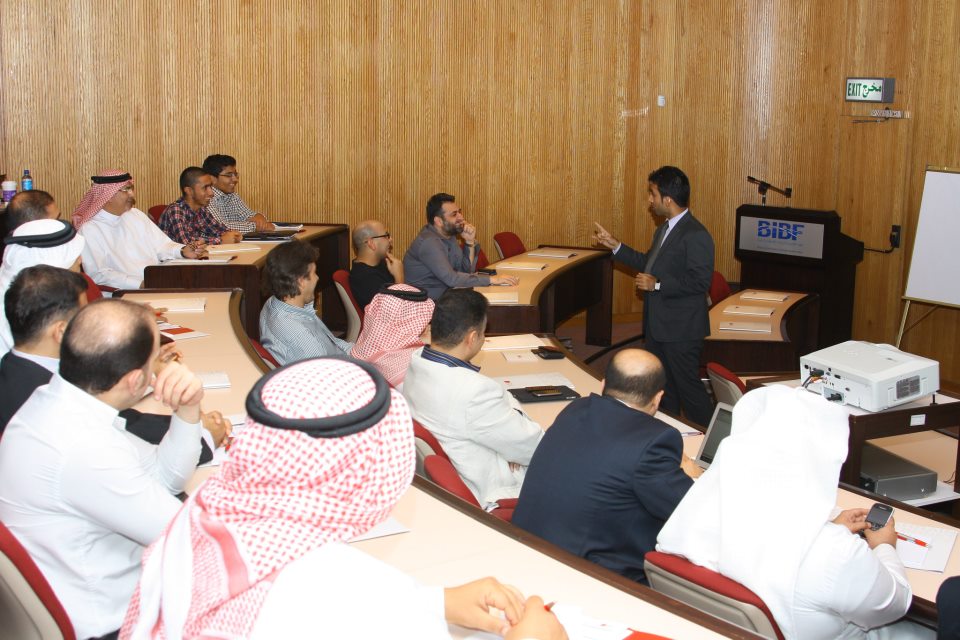 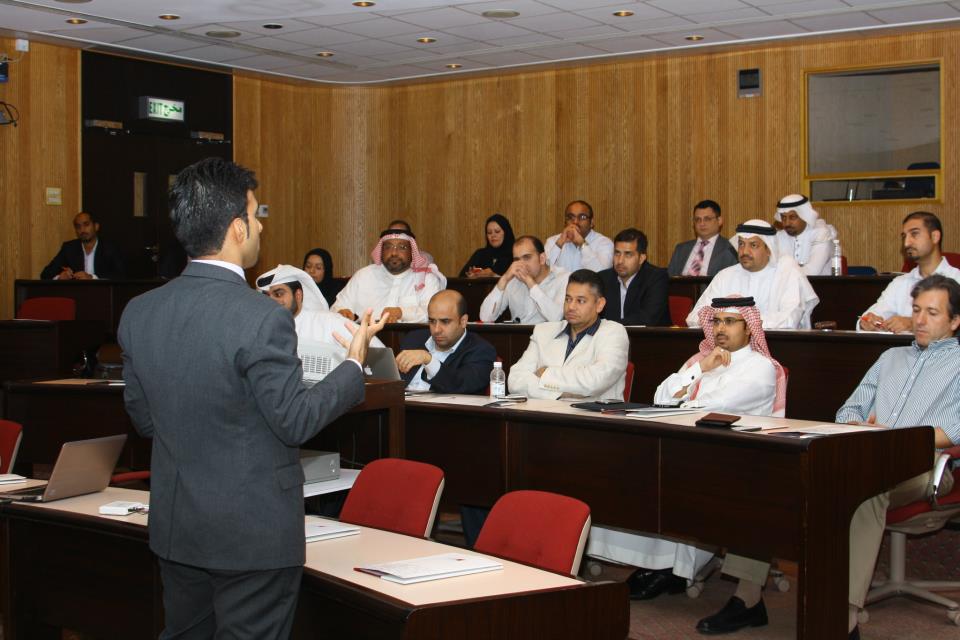 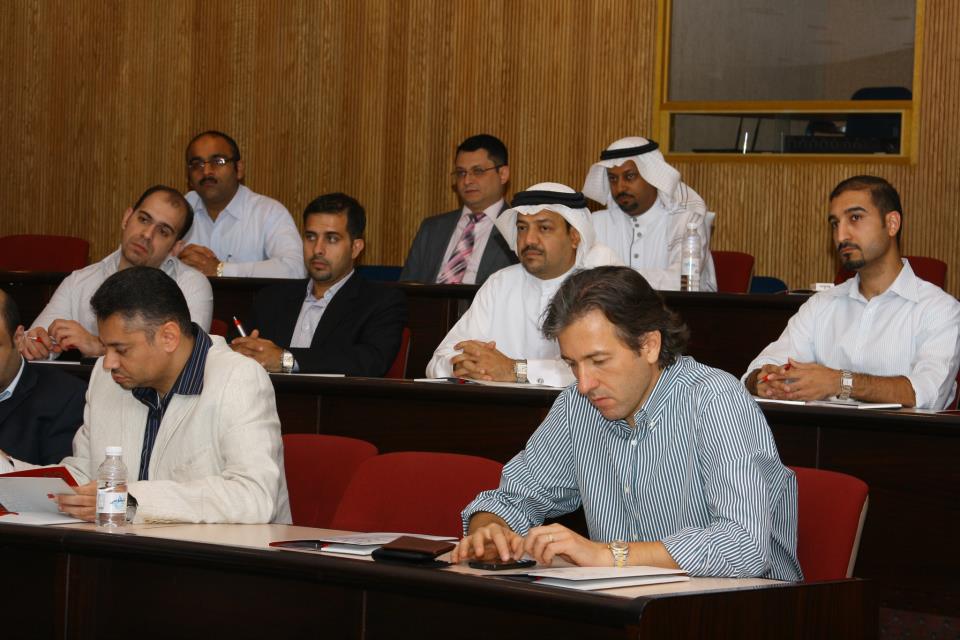 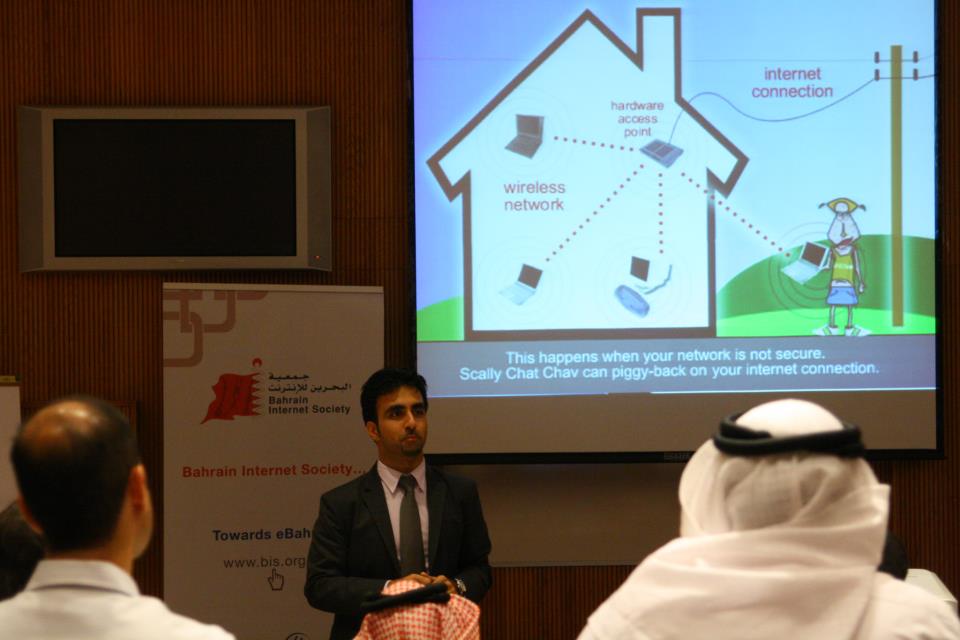 [Speaker Notes: Objectives
New Election
Achievements
Projects]
Monthly Events – The Cultural Impacts of the Social Media
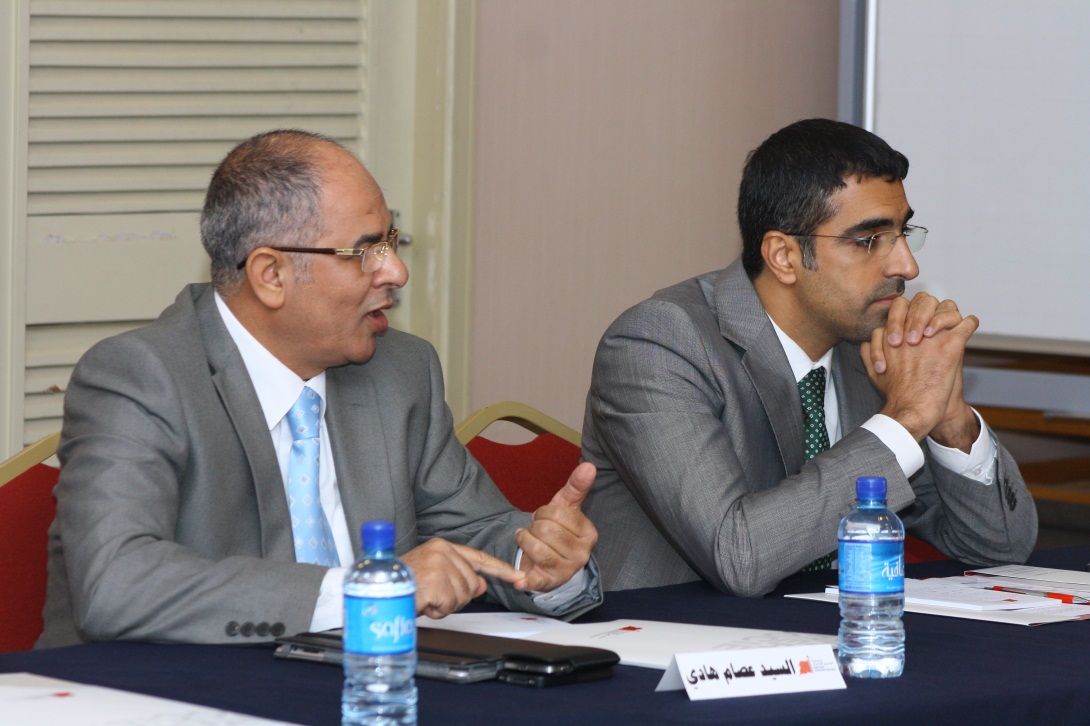 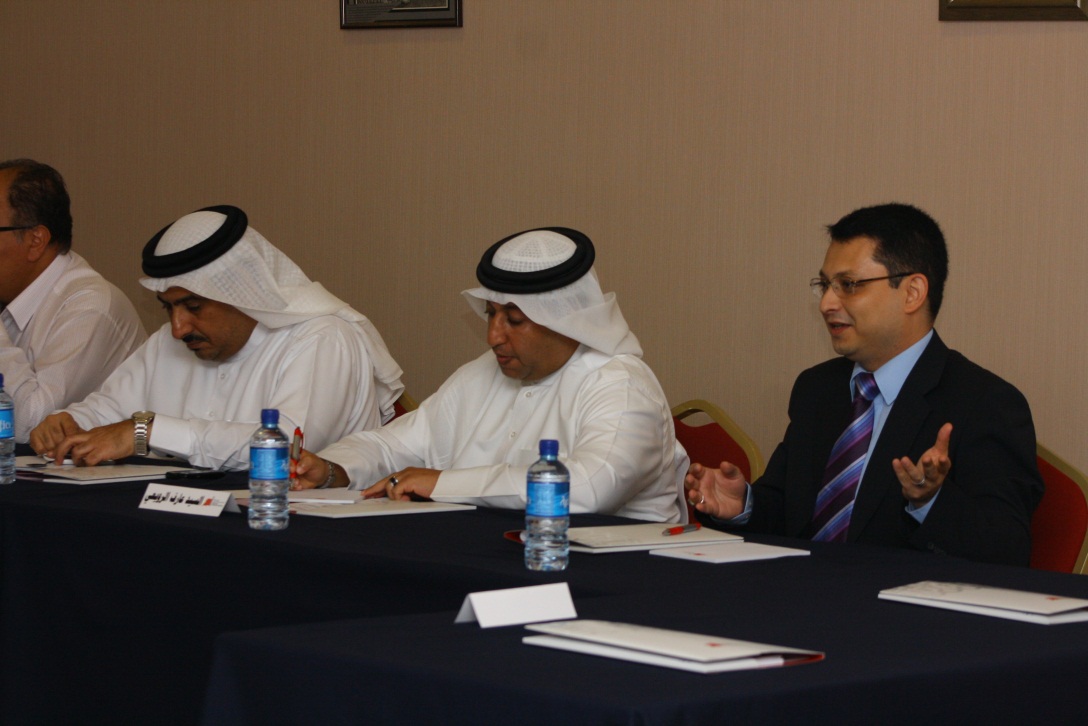 [Speaker Notes: Objectives
New Election
Achievements
Projects]
BIS in the Media
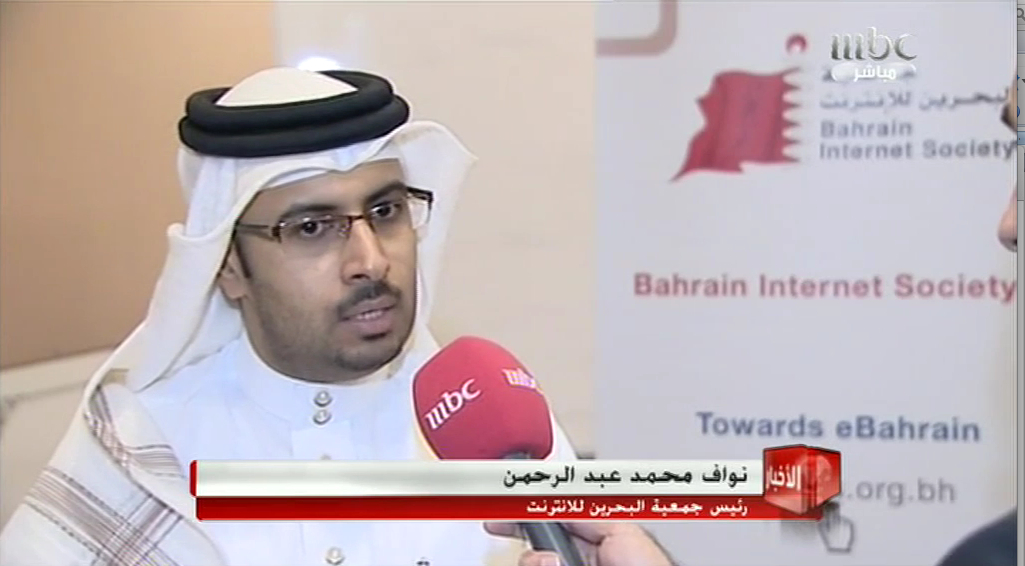 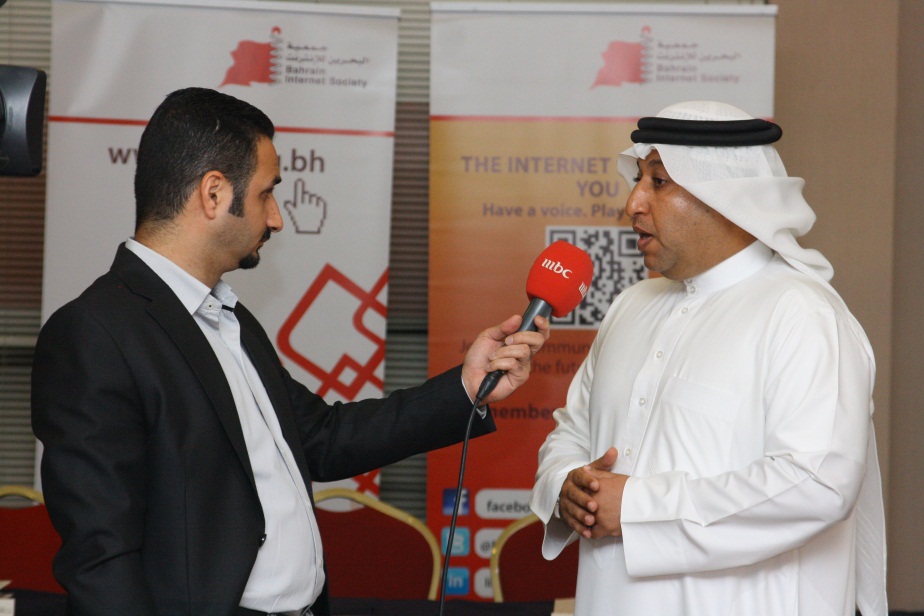 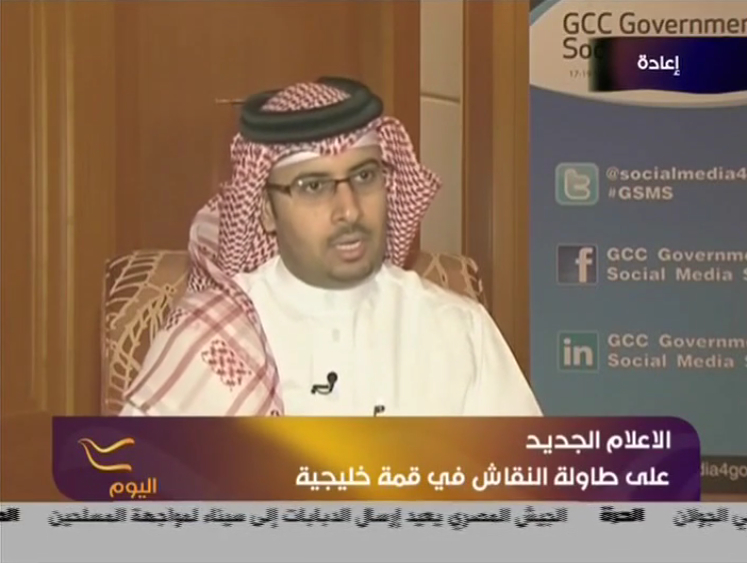 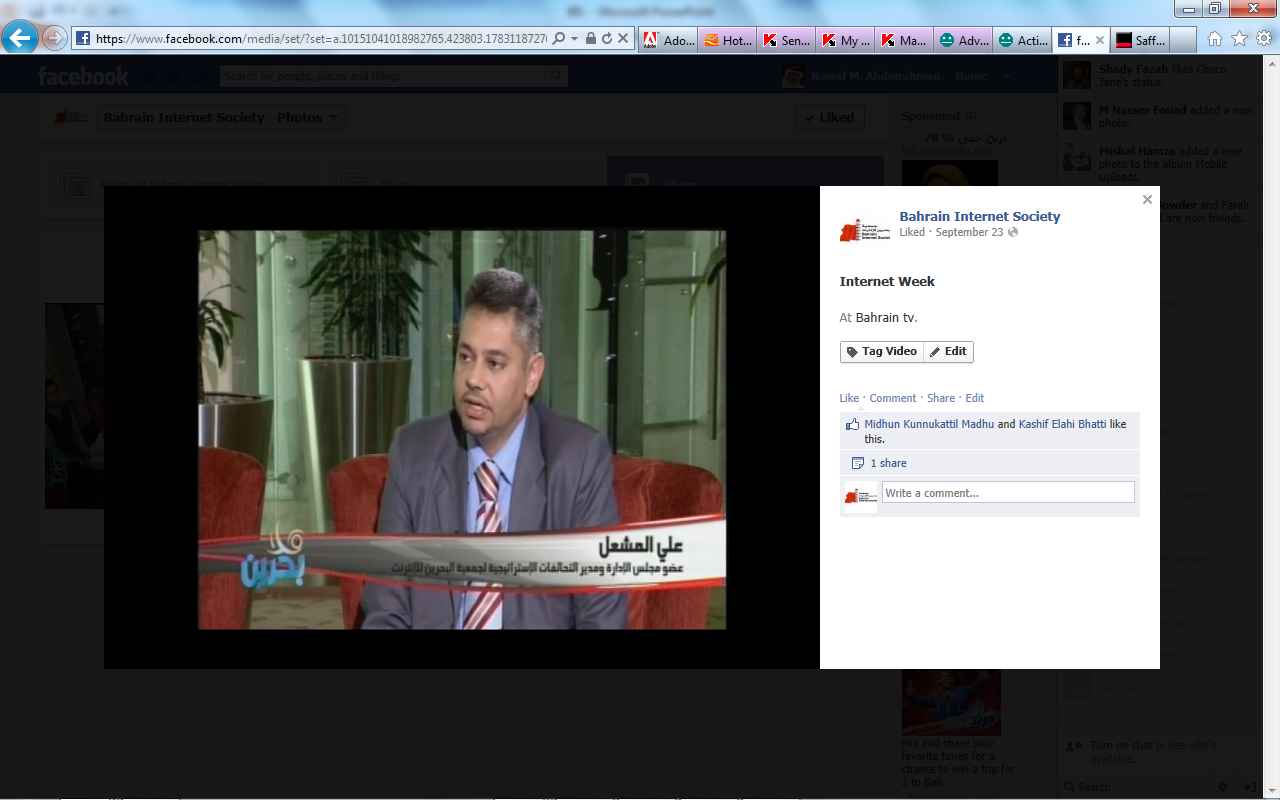 [Speaker Notes: Objectives
New Election
Achievements
Projects]
BIS Web Presence
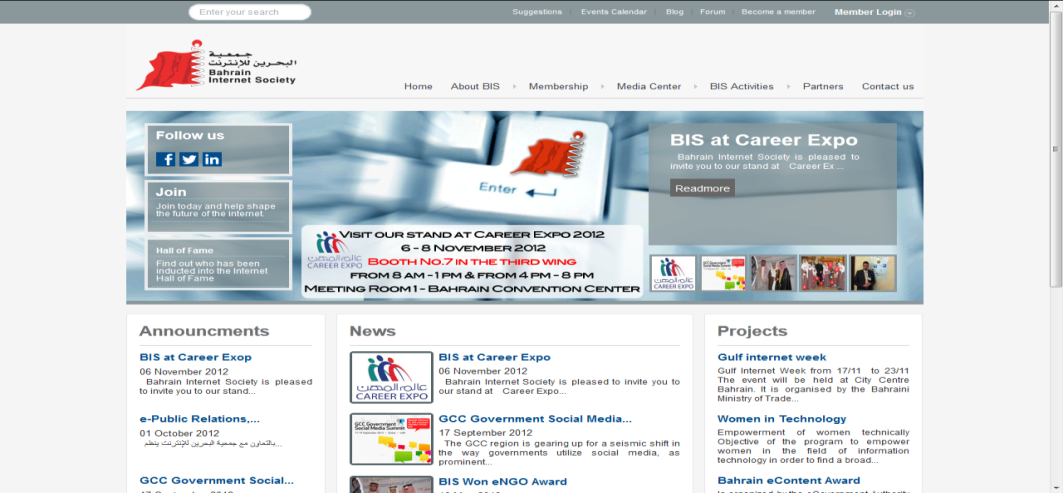 Web 2.0 Website (Recently Launched)
Facebook Fan Page
Facebook Group
Twitter
Blog
Forum (Under development)
LinkedIn
Google+
Instagram
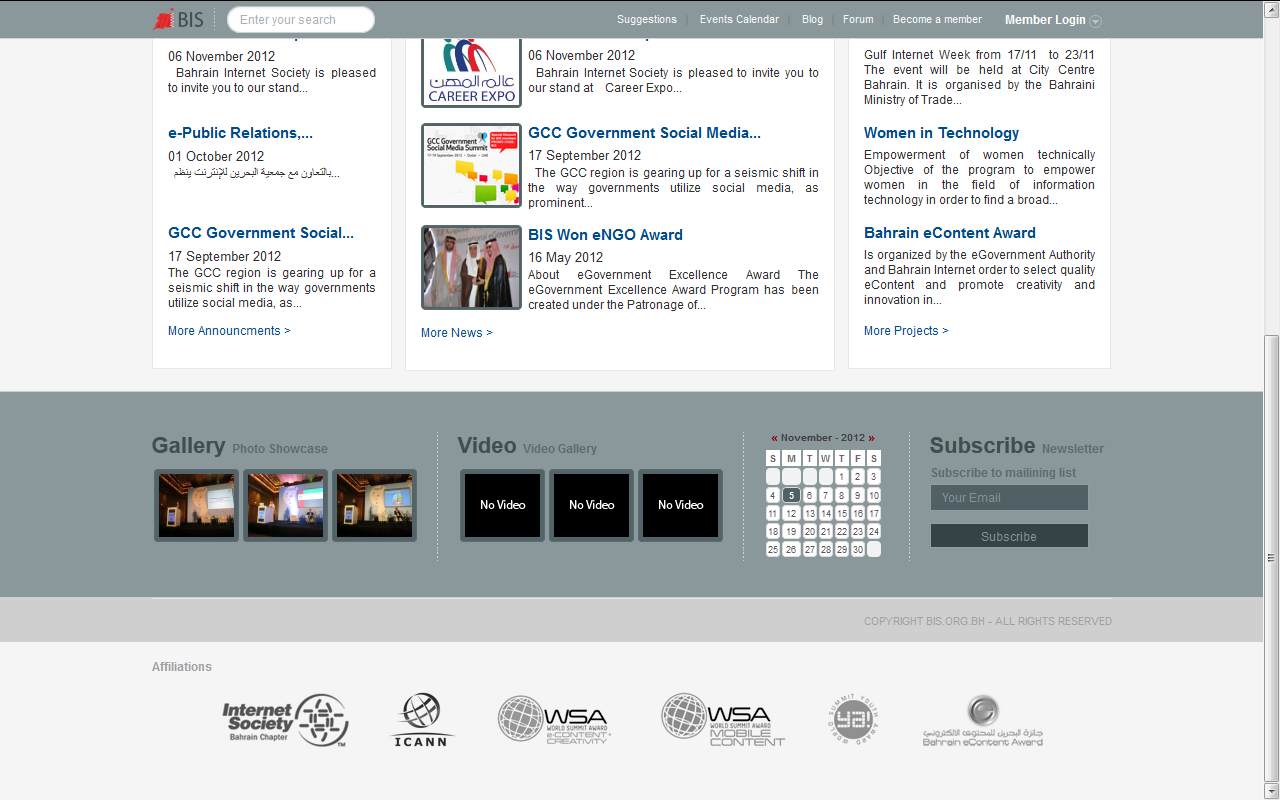 [Speaker Notes: Objectives
New Election
Achievements
Projects]
BIS Committees
The Roles of the Committees
[Speaker Notes: Objectives
New Election
Achievements
Projects]
Upcoming Events
About the Award
It is organized by bi-annually under the patronage of His Highness Shaikh Mohammed bin Mubarak Al Khalifa, Deputy Prime Minister and Chairman of the Supreme Committee for Information and Communication Technology.
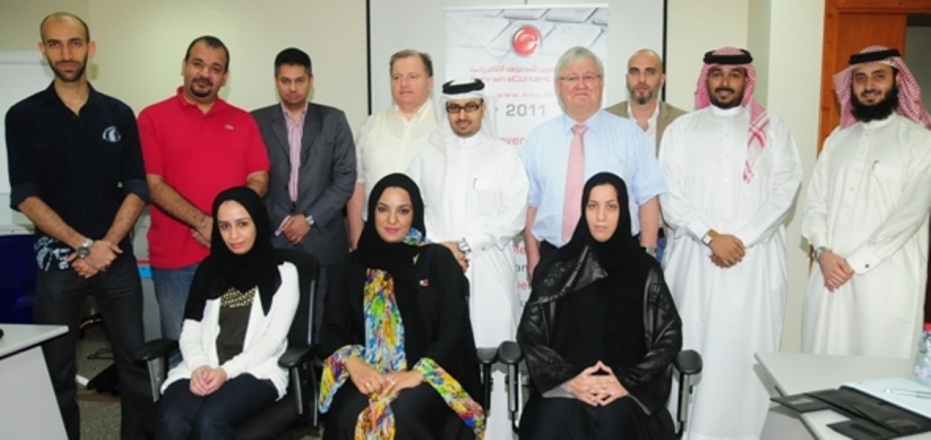 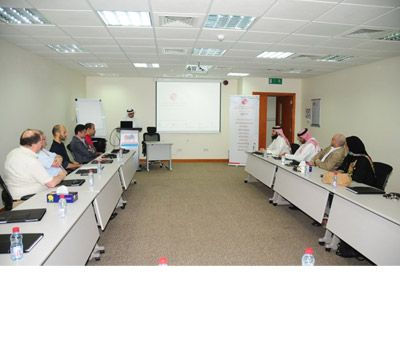 Categories
Jury Process
Evaluation Criteria
Mobile Applications Development Workshop
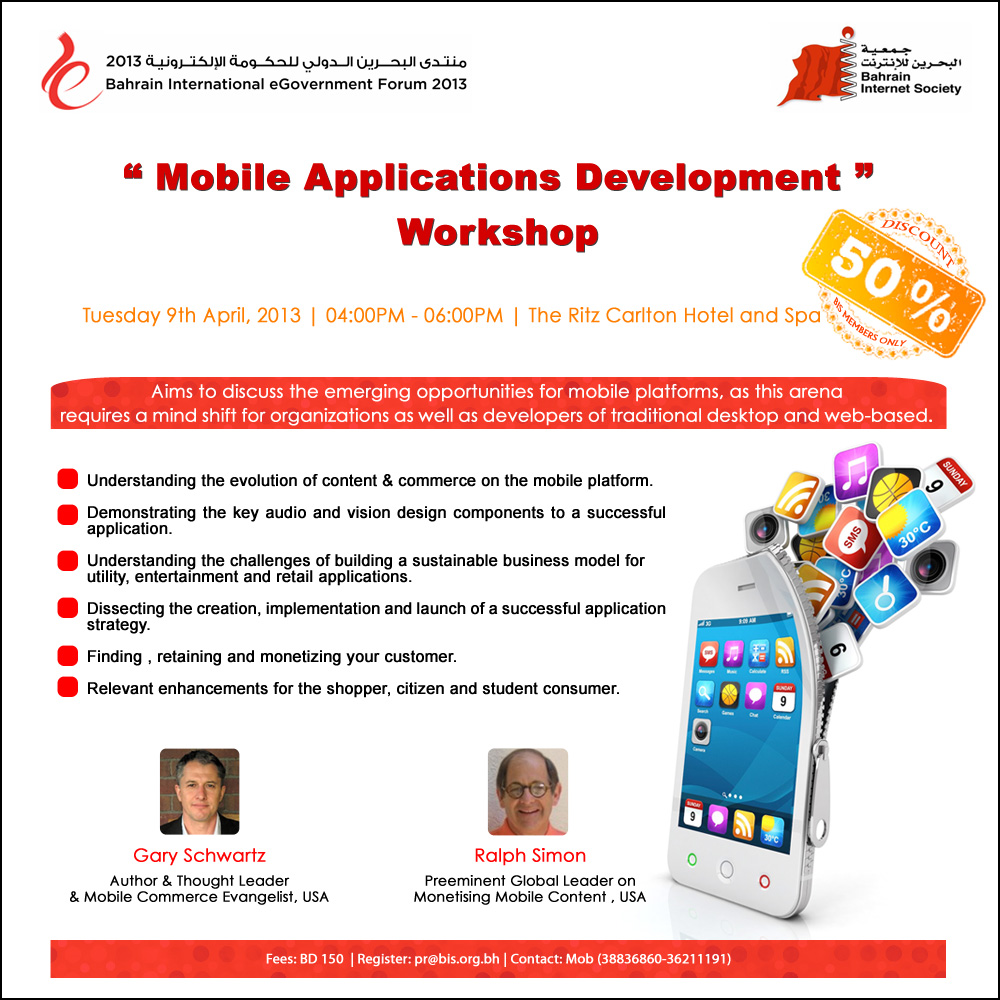 [Speaker Notes: Objectives
New Election
Achievements
Projects]
Upcoming Events
NGO Day
MeetICT 2013
eContent Award
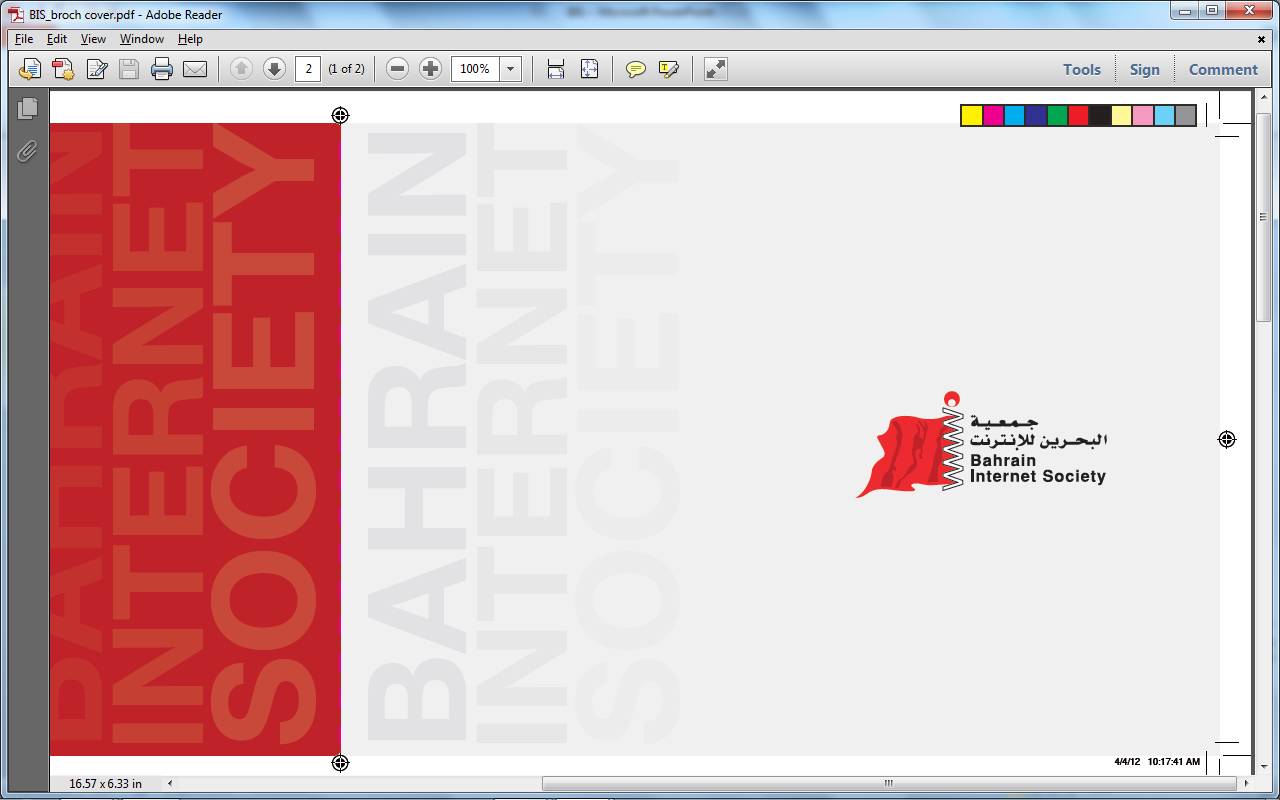 www.bis.org.bh
www.facebook.com/BahrainInternetSociety
@InternetBH
@InternetBH
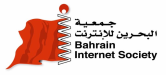 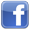 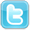 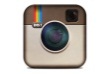